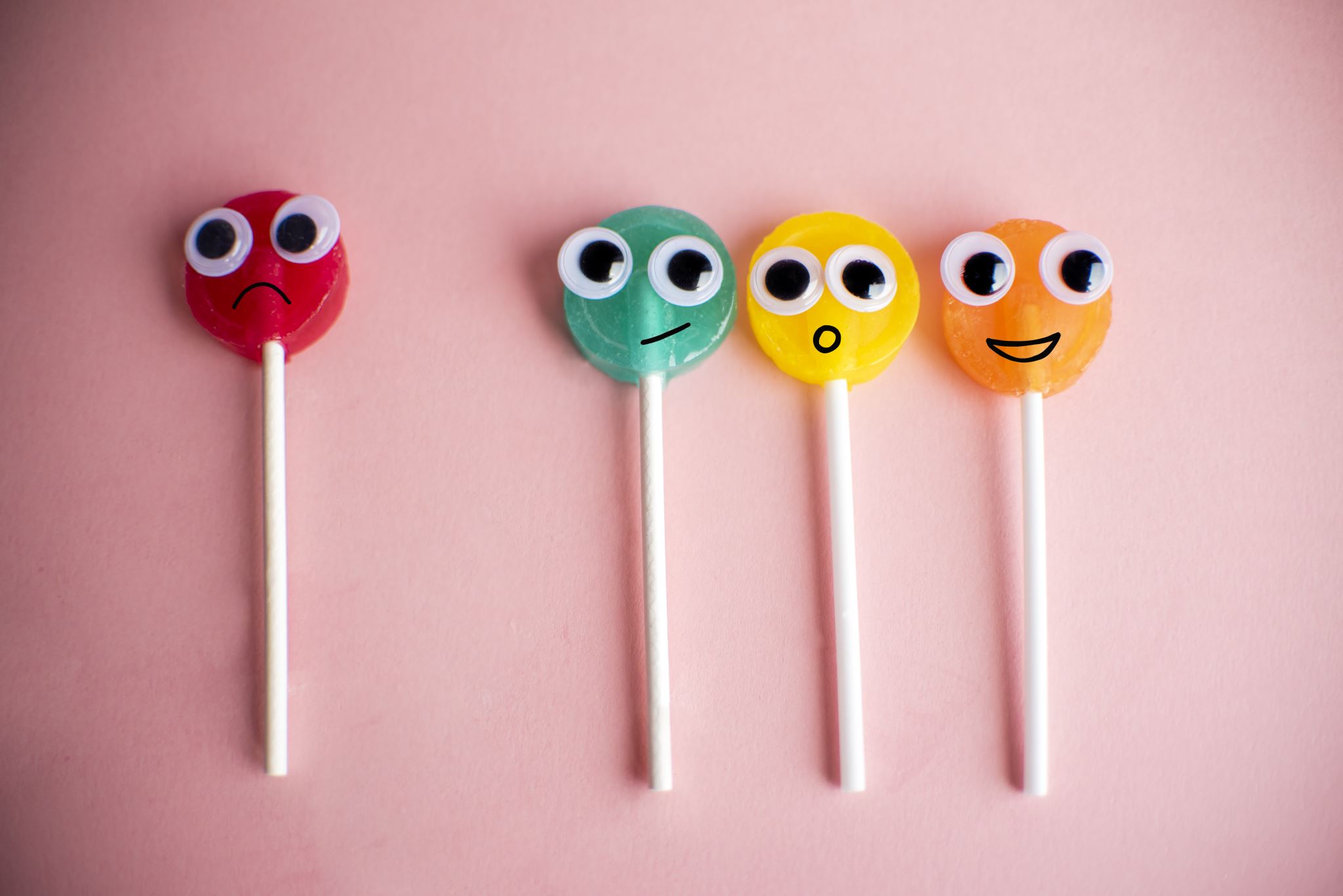 Things we wear
objectives
Say “ I like your….”
Ask “ whose …..is this?
Name some clothes.
Use whose, who ,what and white
Watch and answer”
Tick ✅ the correct answer
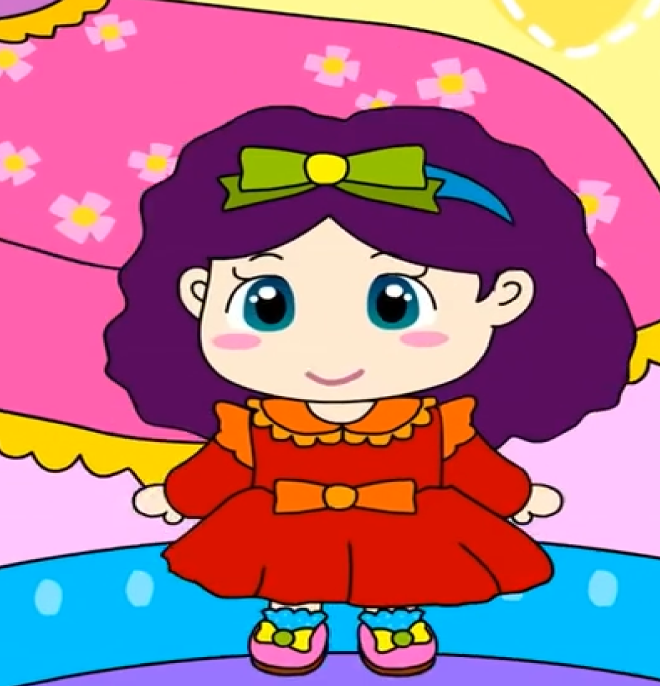 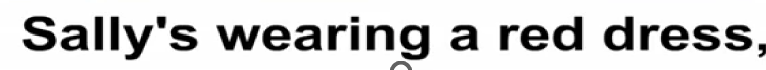 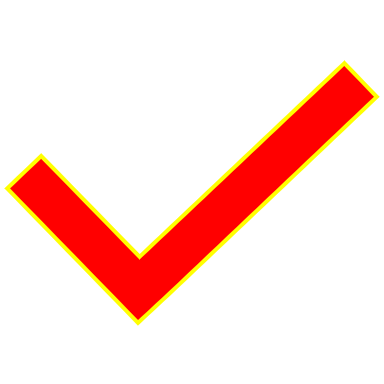 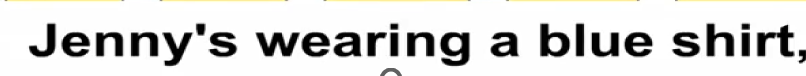 Tick ✅ the correct answer
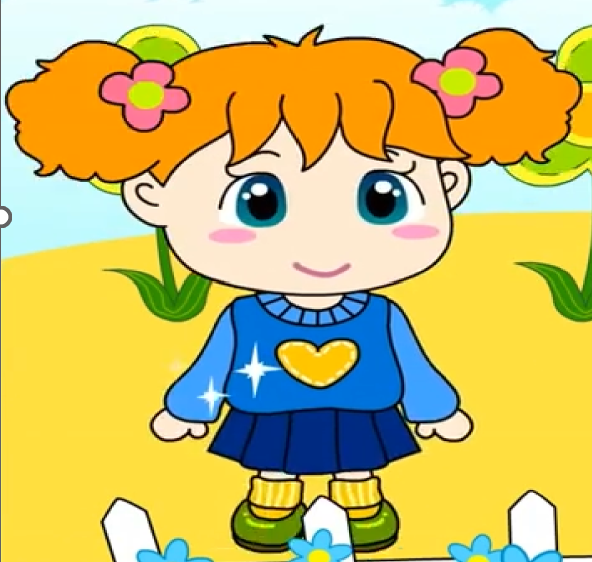 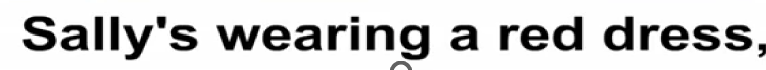 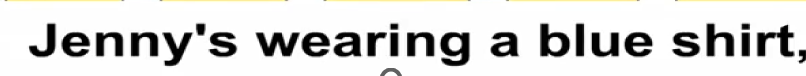 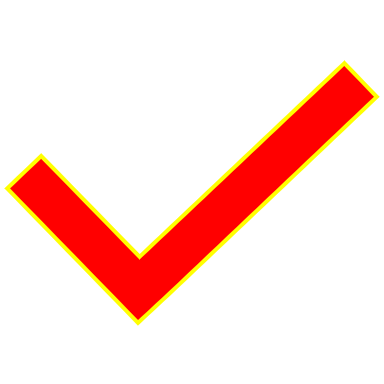 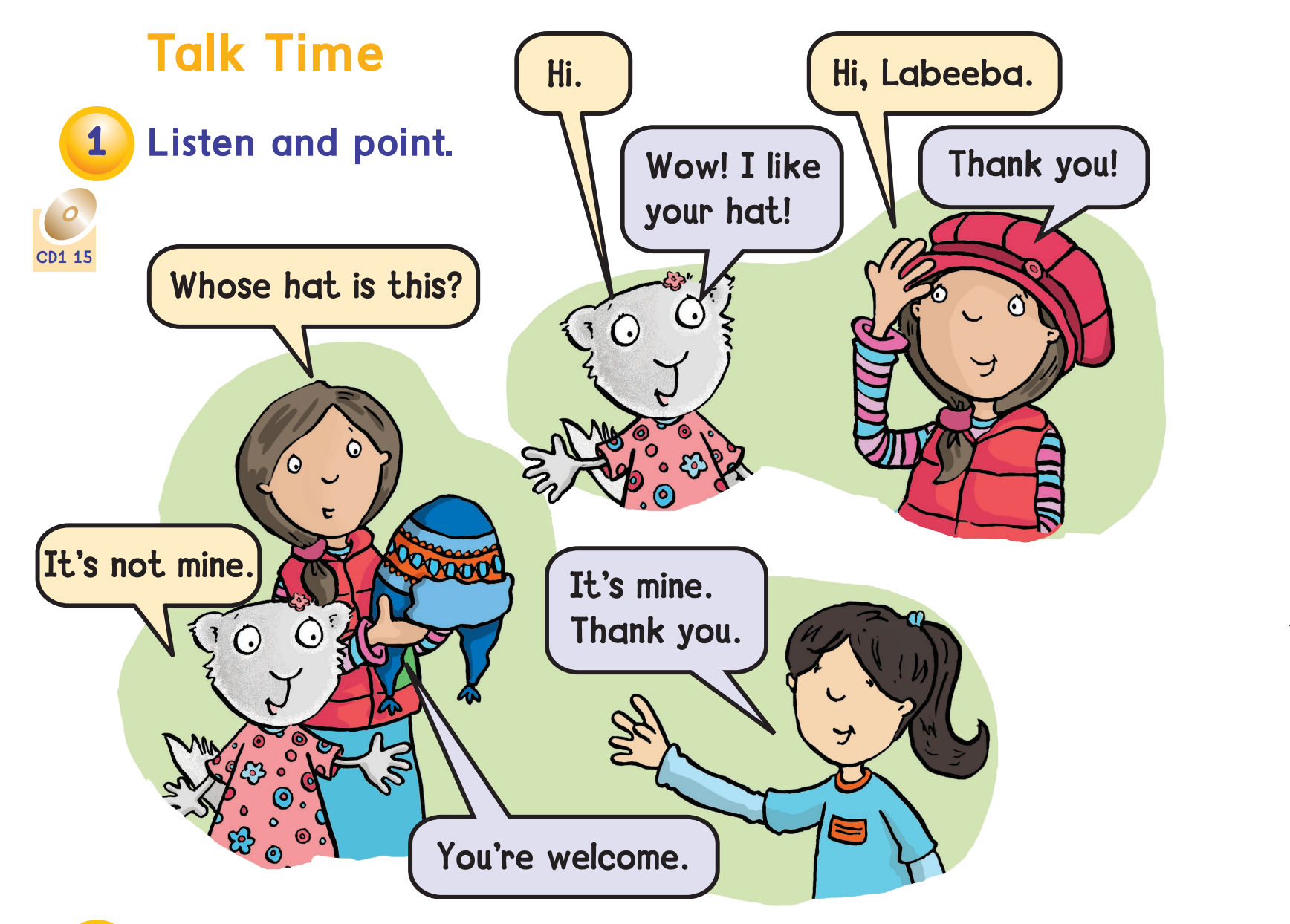 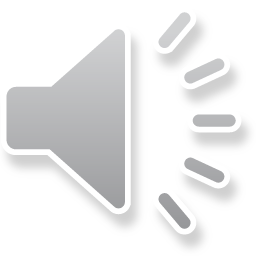 Make a sentence
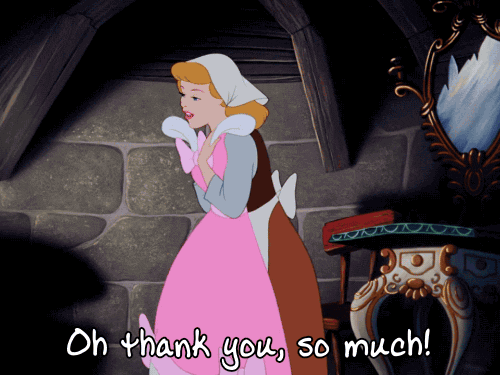 I like your ………
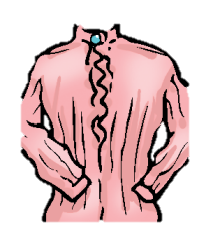 shoes
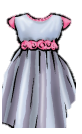 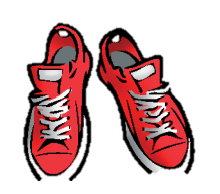 jeans
pen
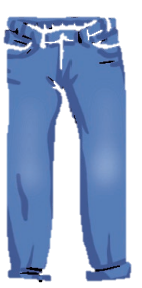 cap
hat
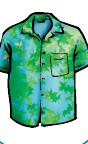 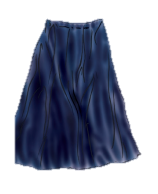 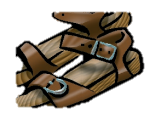 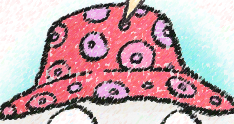 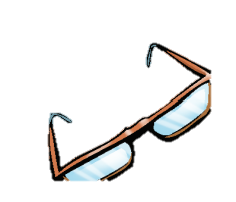 dress
T-shirt
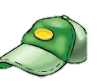 bag
skirt
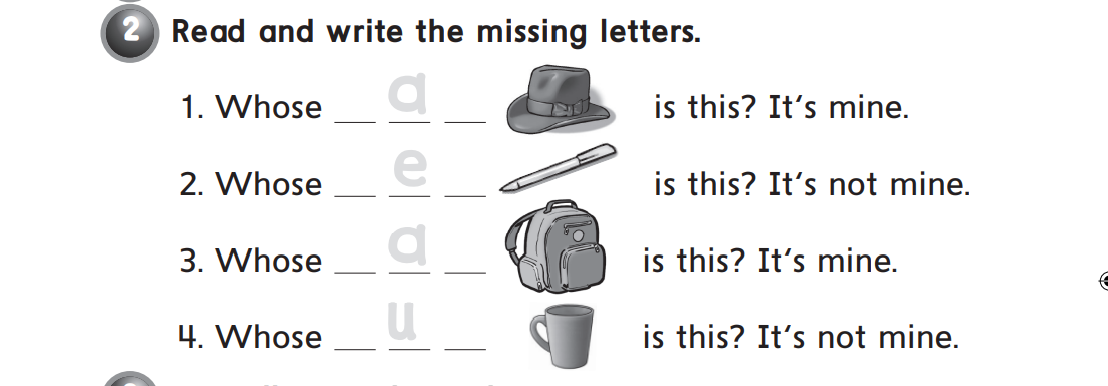 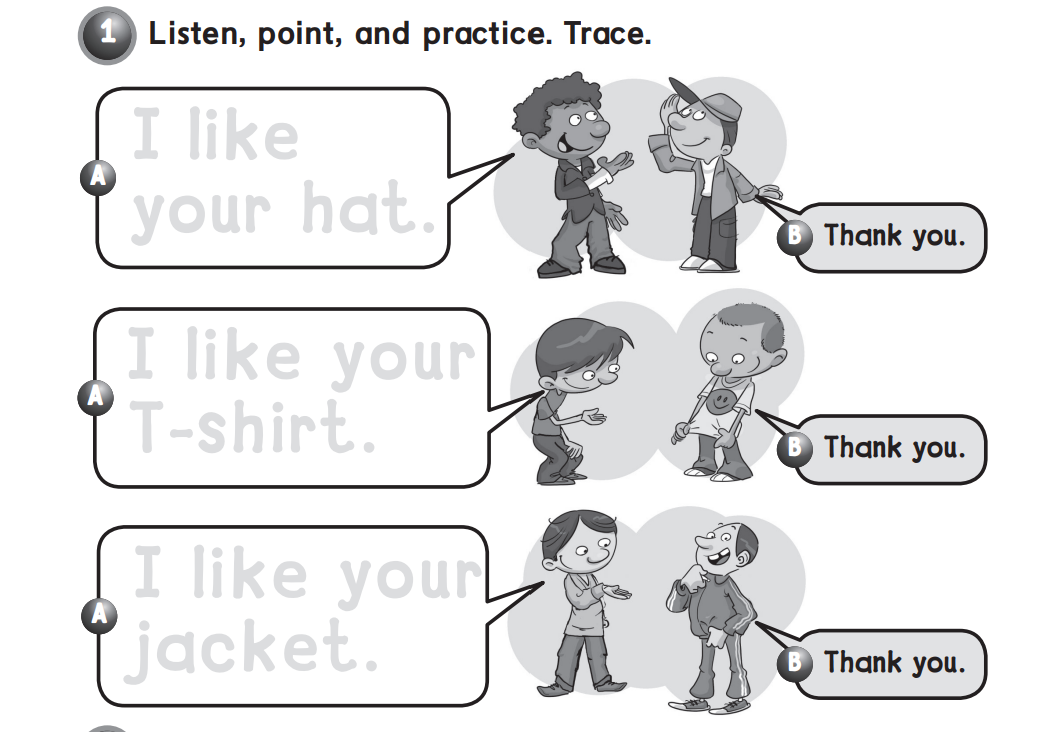 Let’s read and notice 👂👄
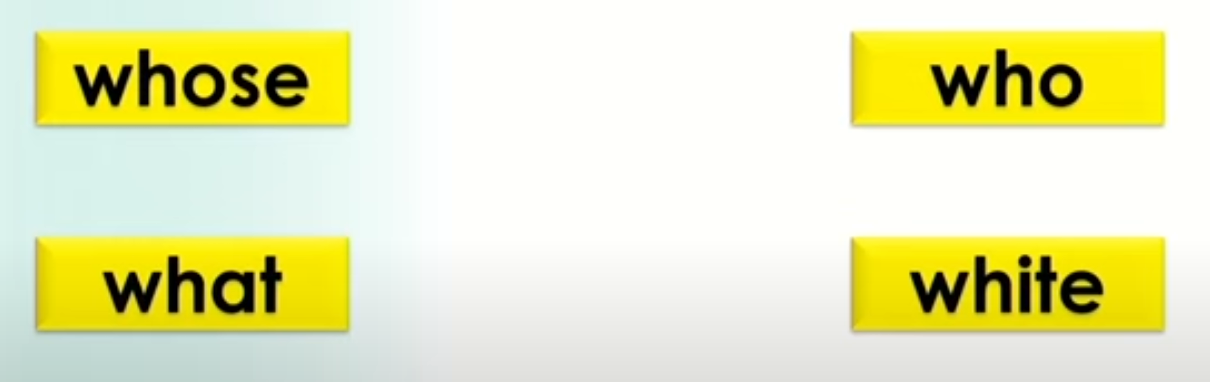 Read and tick the silent w
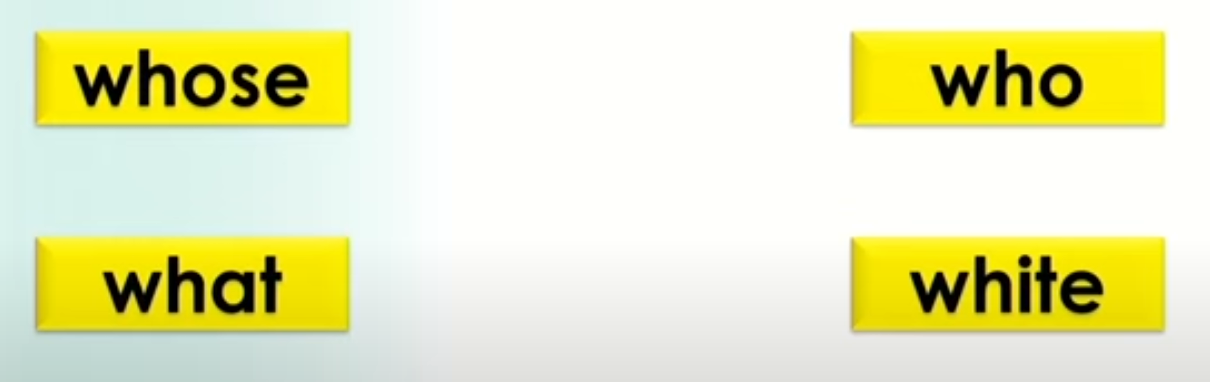 Read and circle the w sound
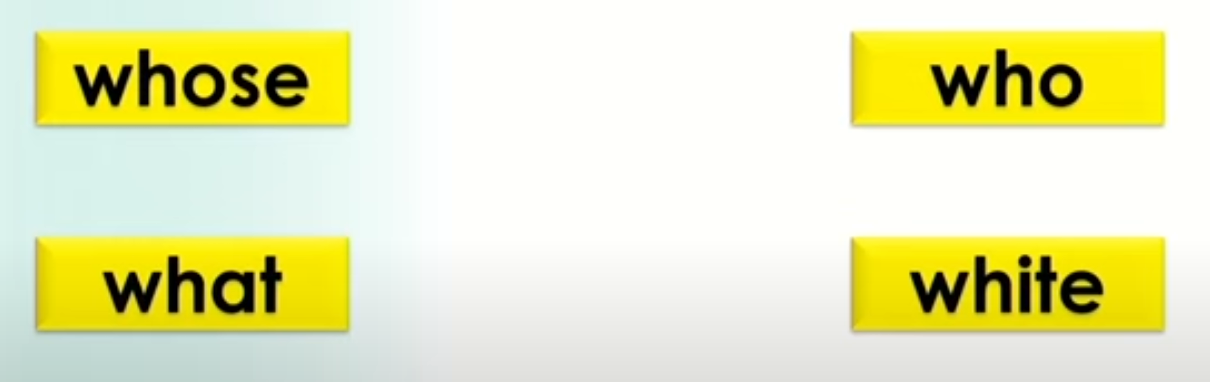 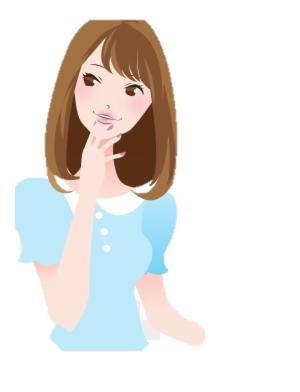 Who
Whose
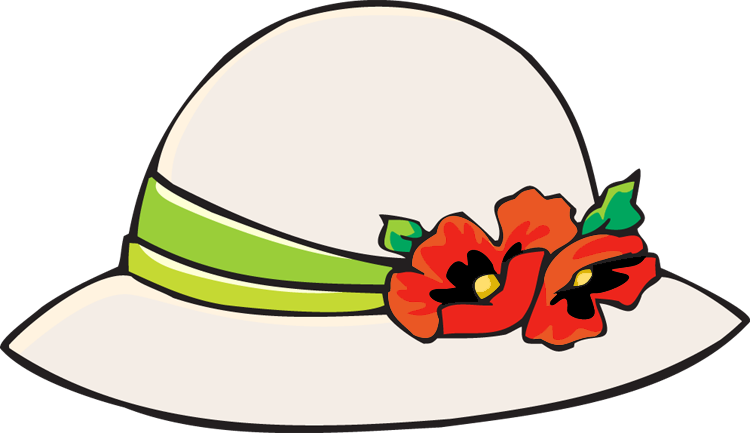 Whose hat is this?
Who’s this girl ?
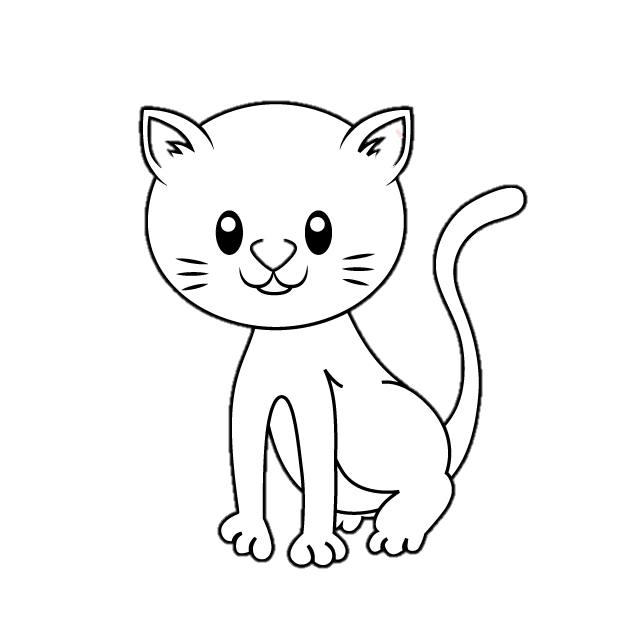 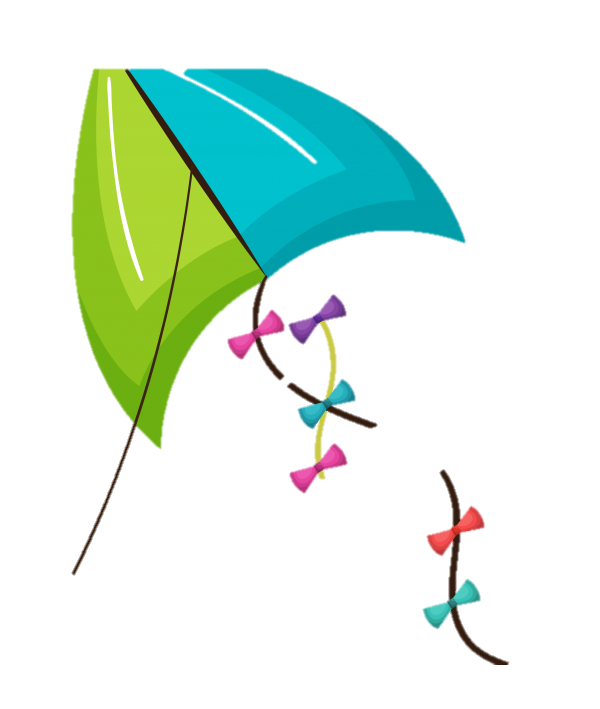 white
what
What is this ?
Choose the correct answer
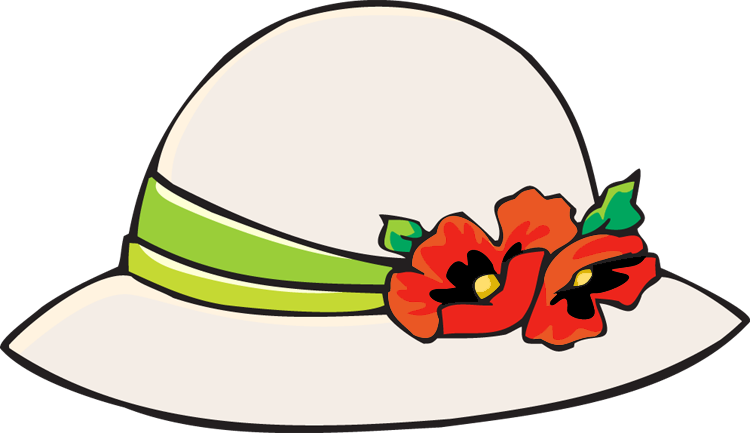 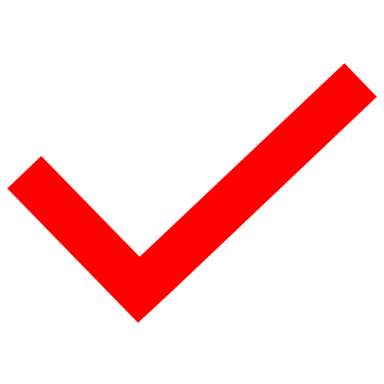 (Whose – who’s )hat is this?
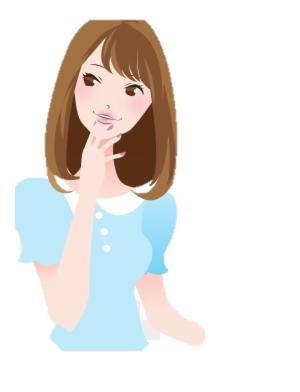 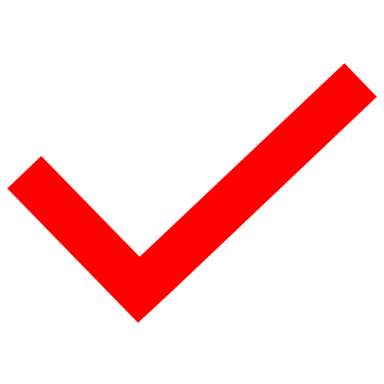 (Whose – who’s ) this girl ?
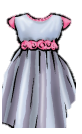 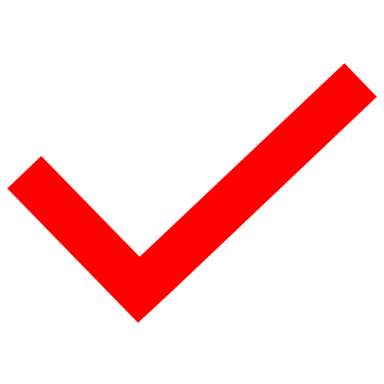 (Whose – who’s )dress  is this?
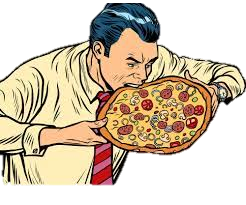 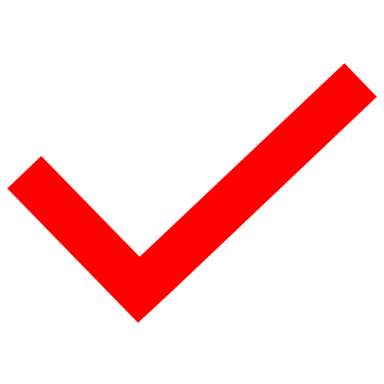 (Whose - Who)  eats my pizza?
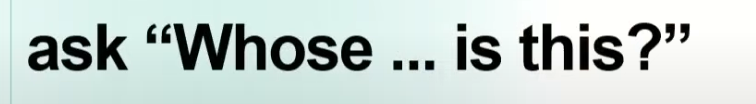 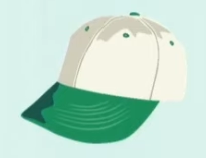 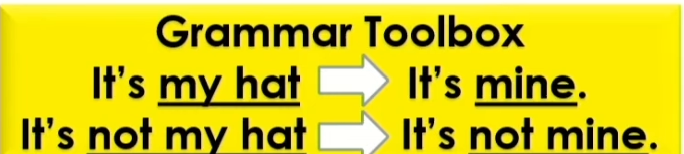 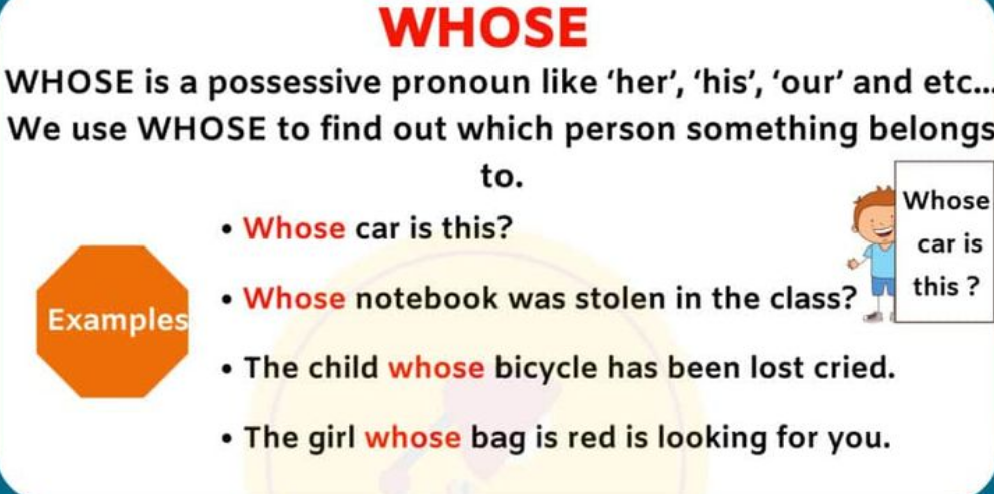 Things
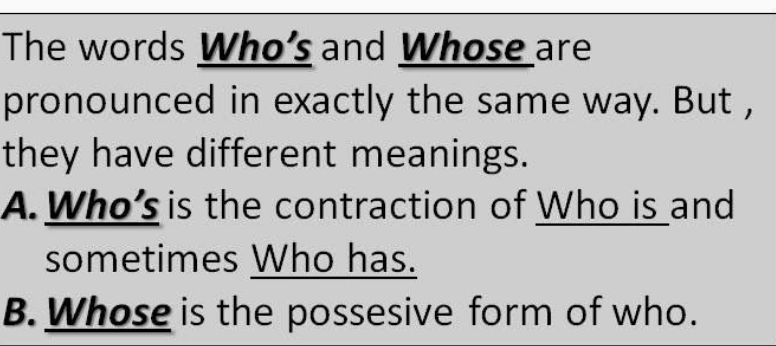 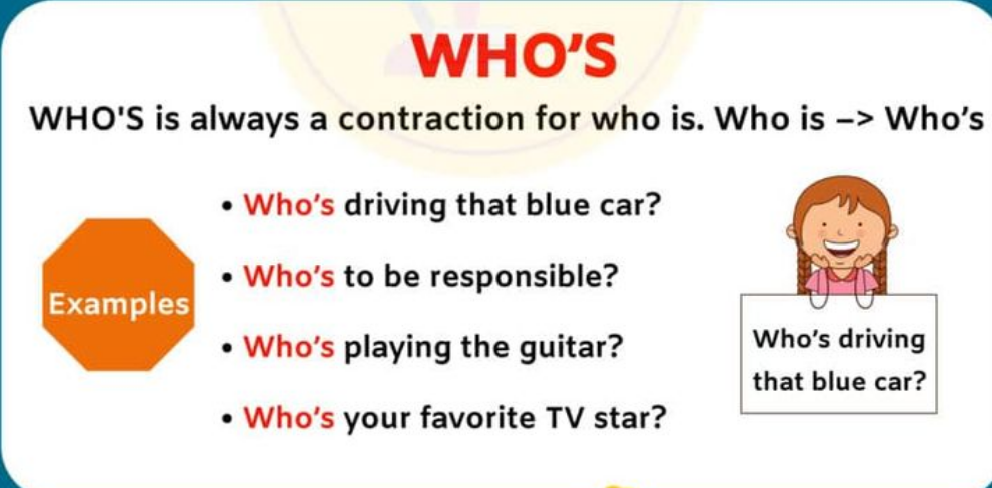 Person
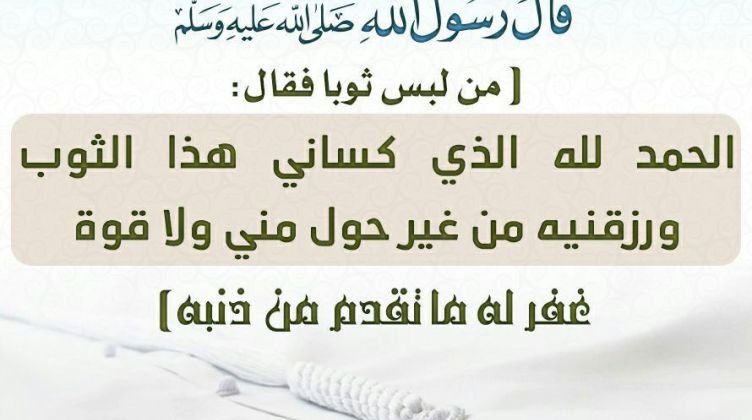 Our traditional customs in 
 AL HIJAZ
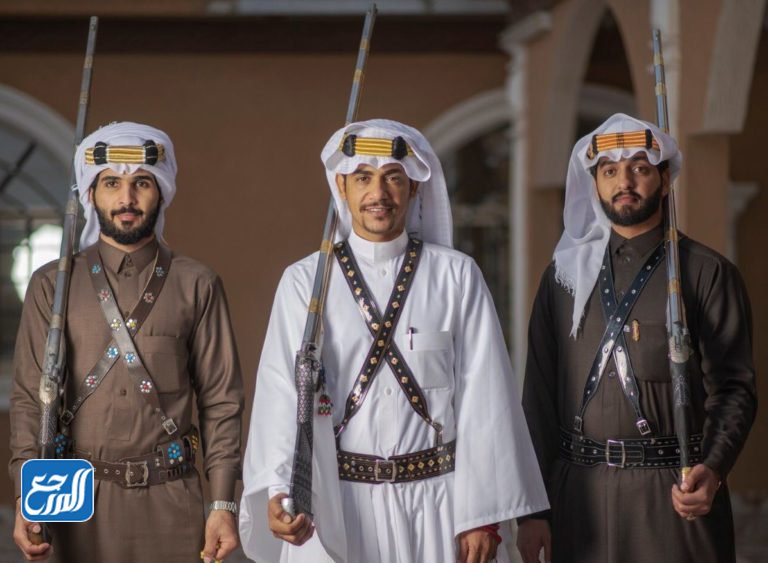 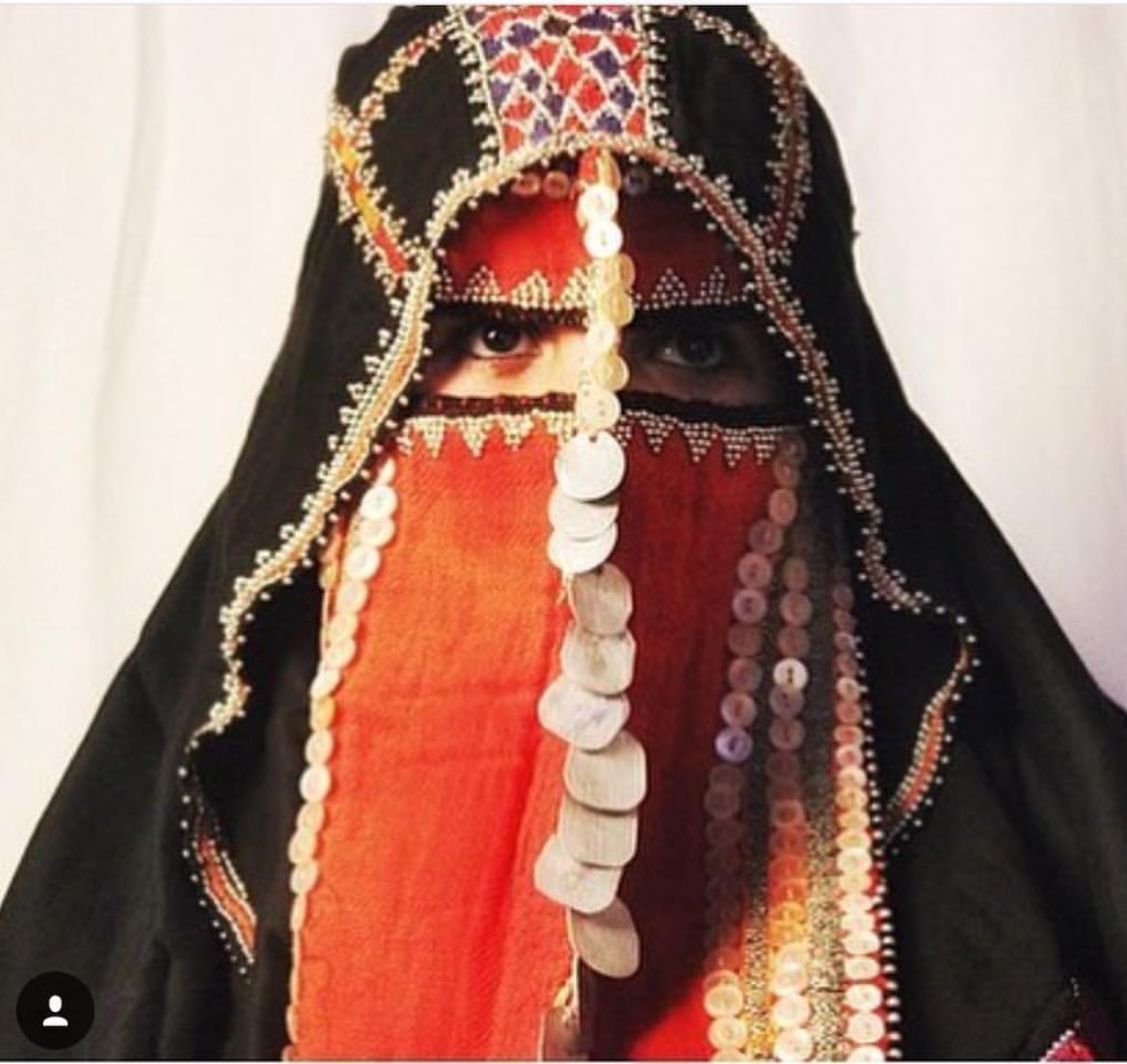 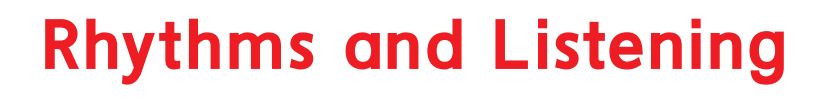 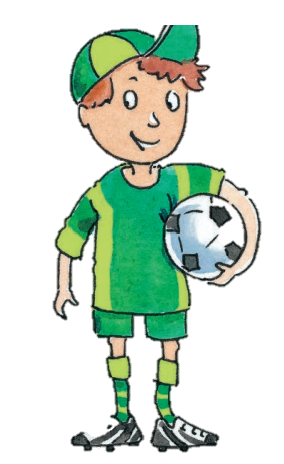 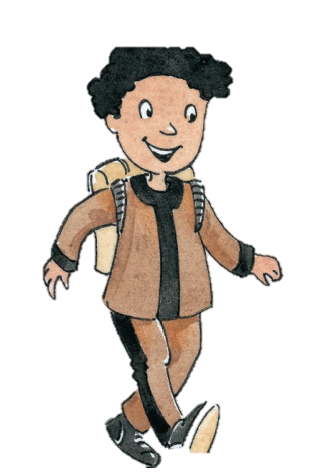 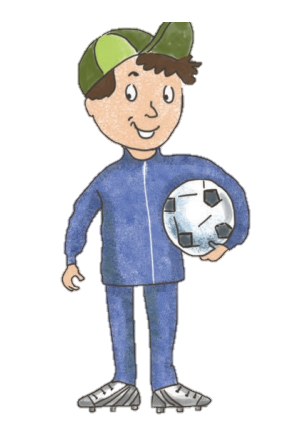 Revision
https://wordwall.net/play/35826/349/594
Spell :
W-h-o-s-e
Objectives:

Chant who is wearing green.
Say three color that I’M wearing today
Write letters 
A – B – C
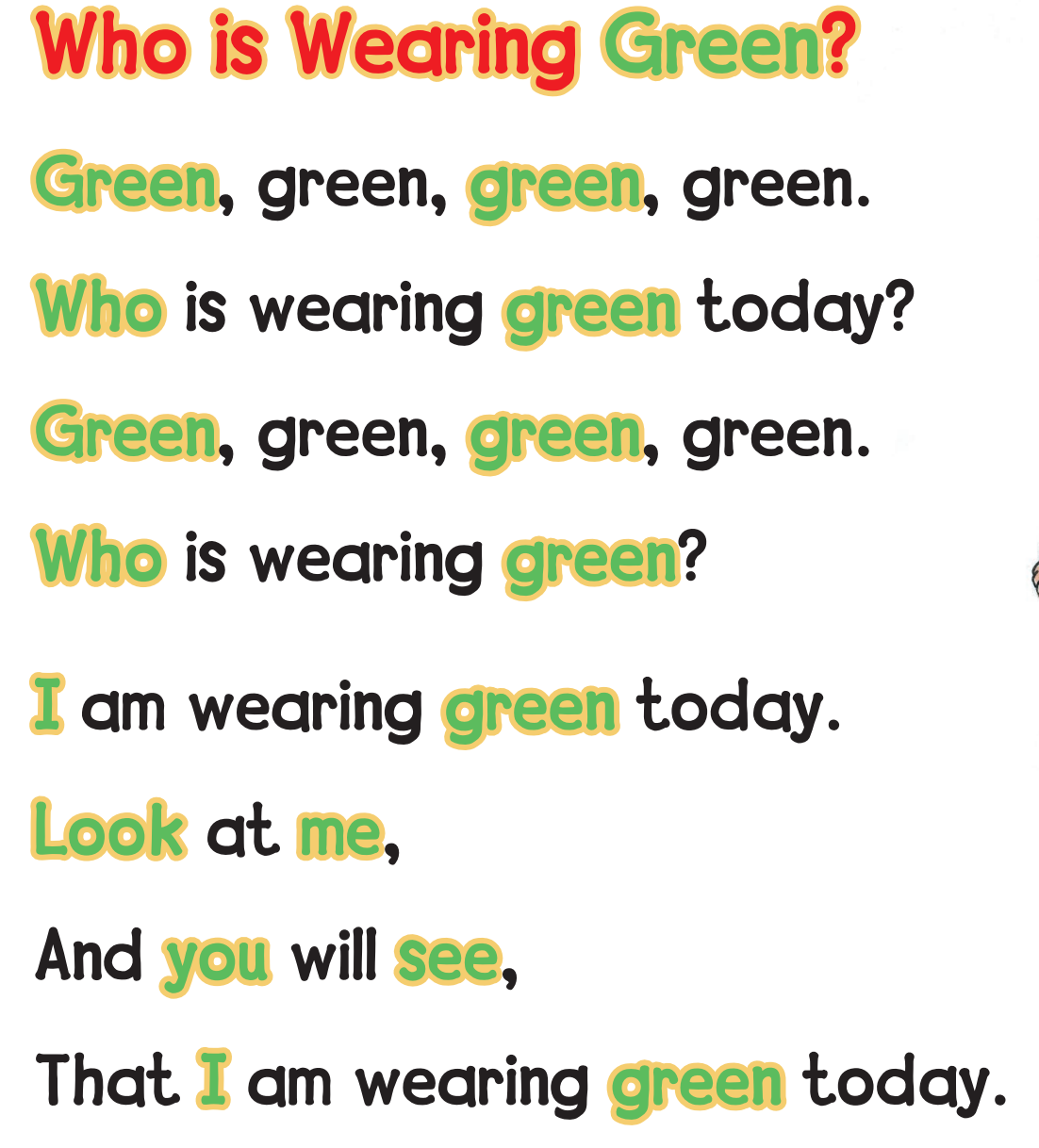 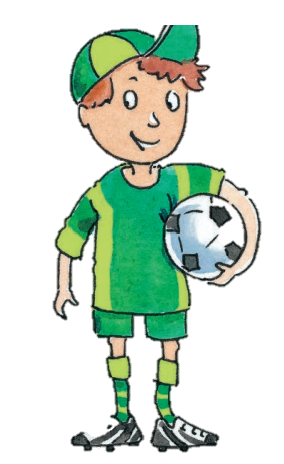 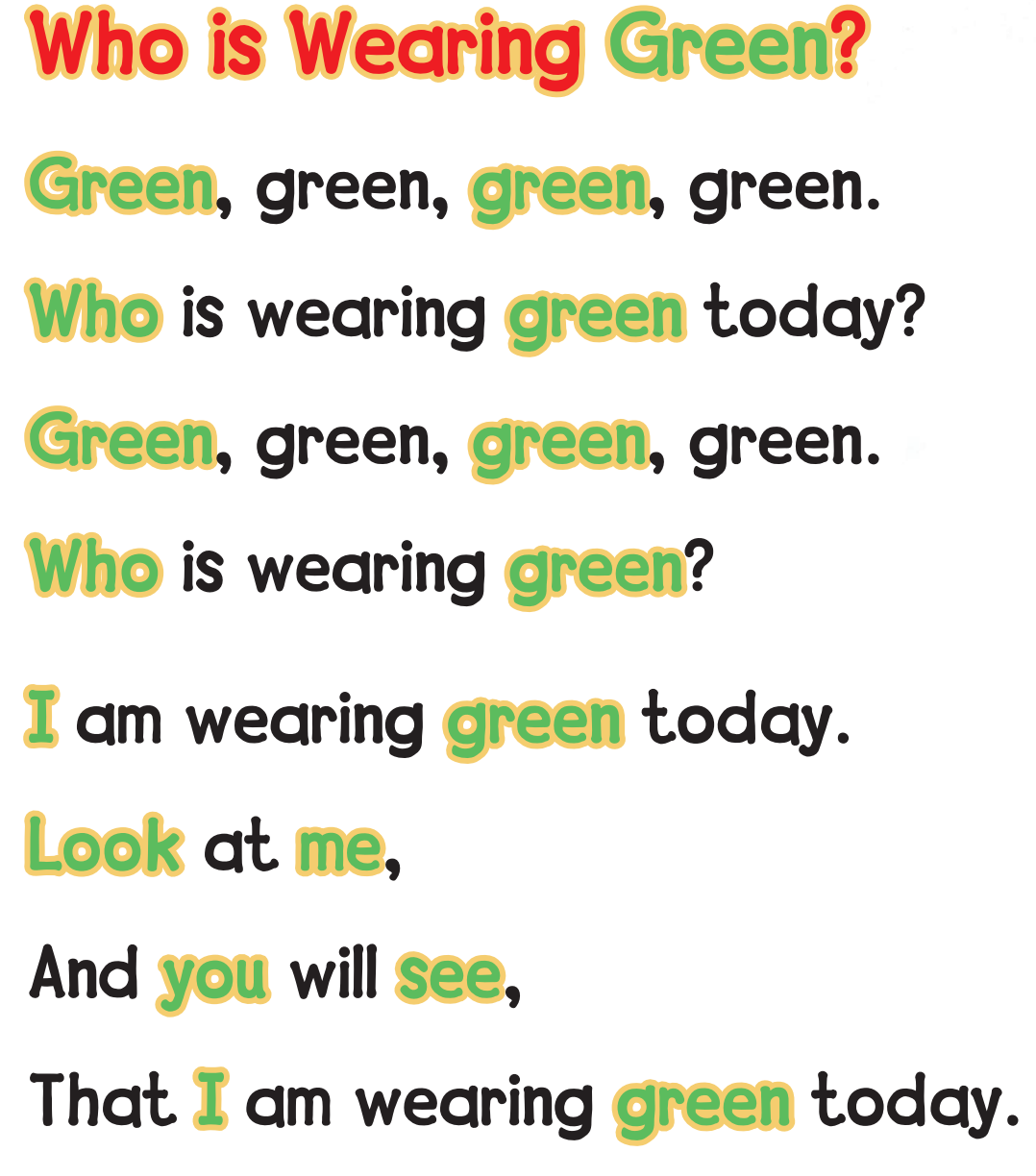 Brown ?
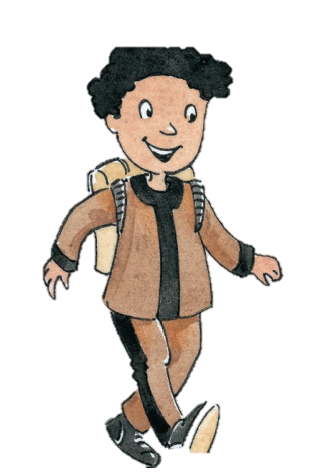 Brown
brown
brown
brown
who
brown
Brown
brown
who
brown
I
brown
look
me
see
you
I
brown
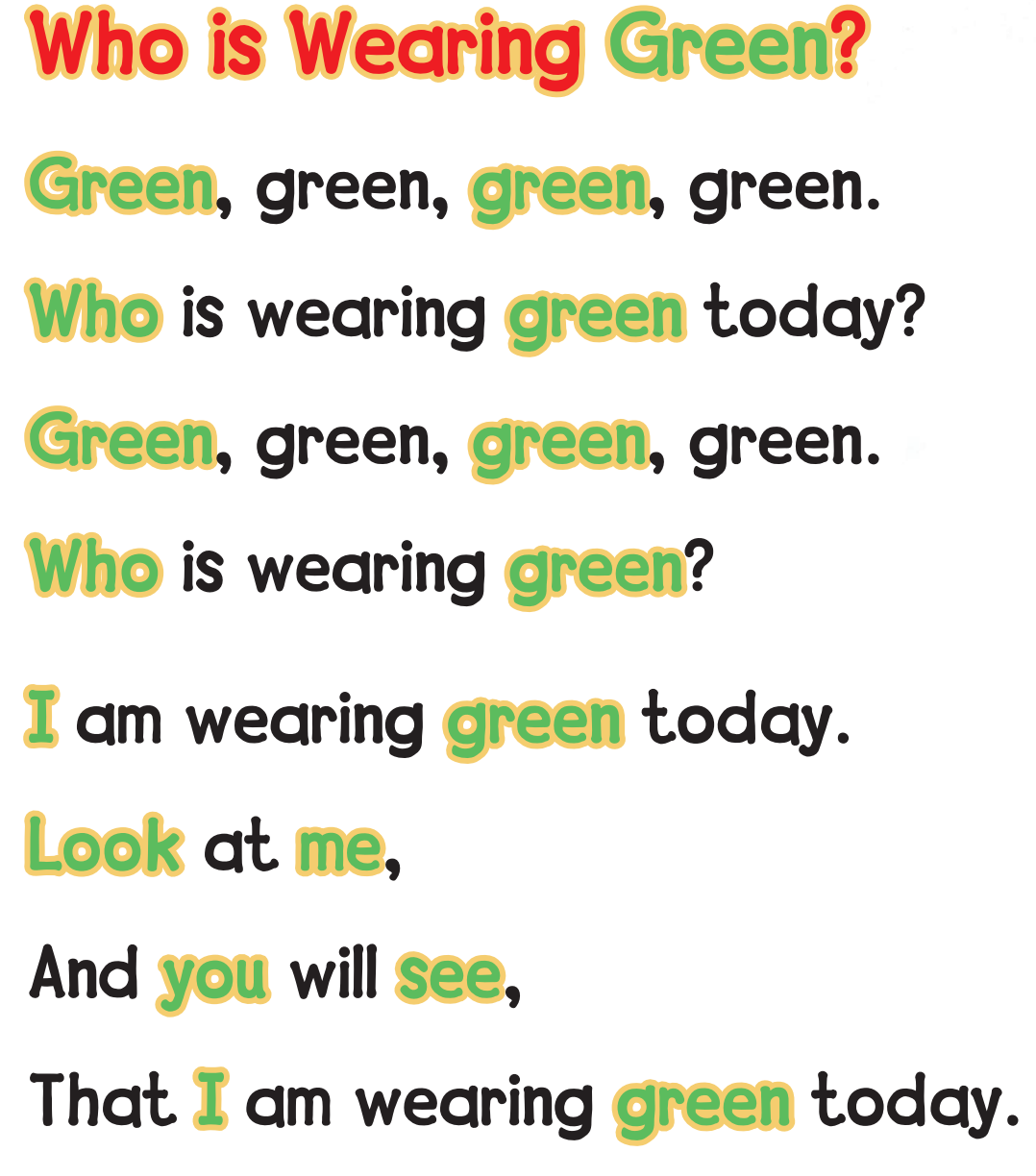 Blue
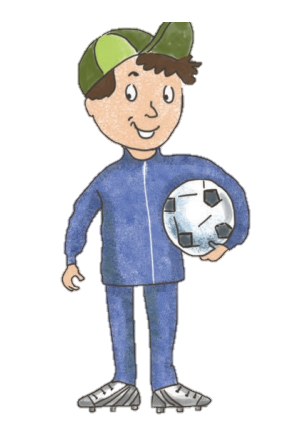 blue
Blue
blue
blue
who
Blue
Blue
blue
who
blue
I
blue
me
look
you
see
I
blue
gr
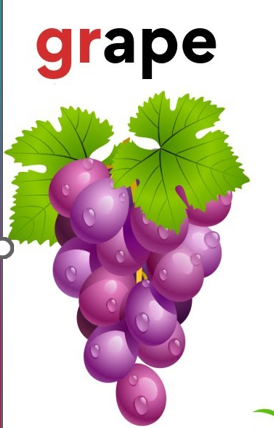 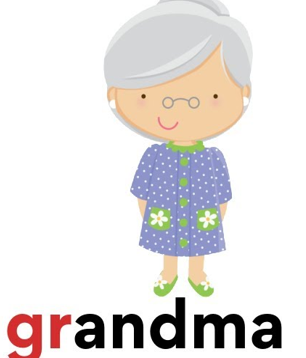 gr
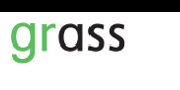 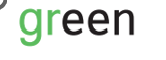 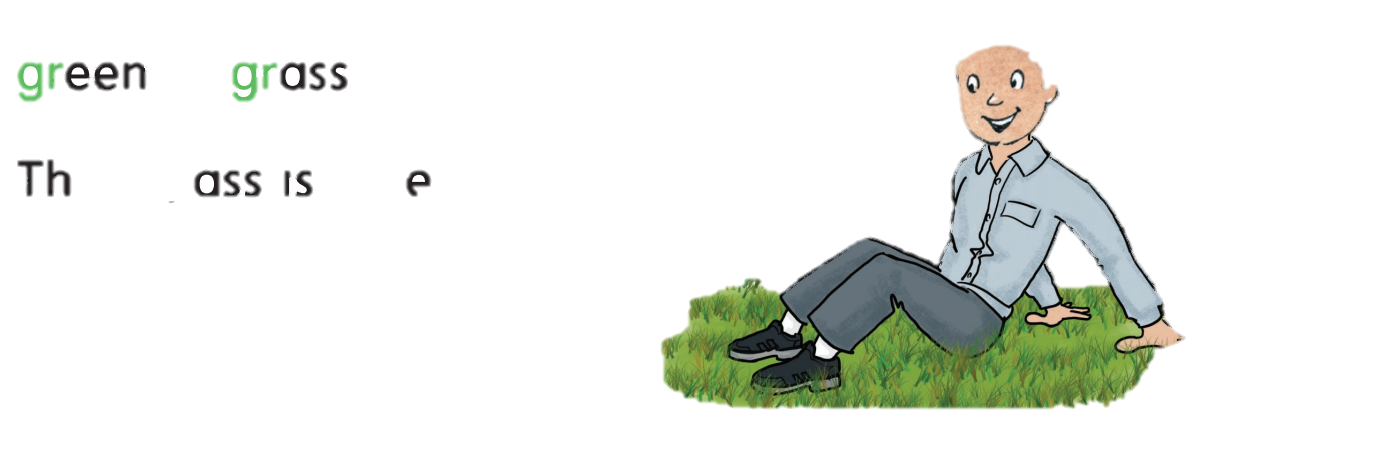 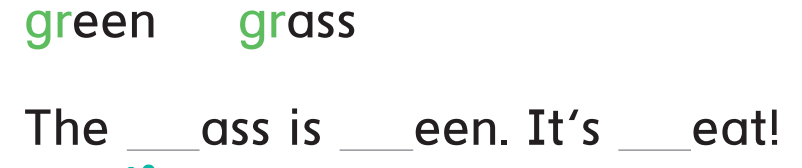 gr
gr
gr
Read and write the missing words
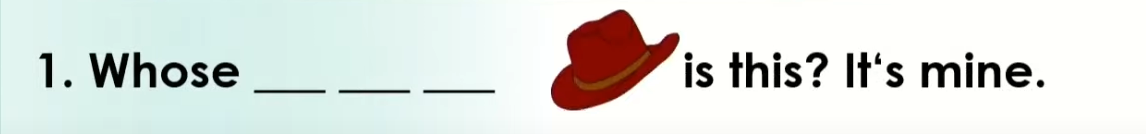 h
t
a
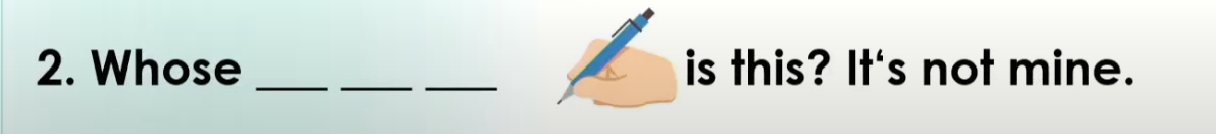 p
e
n
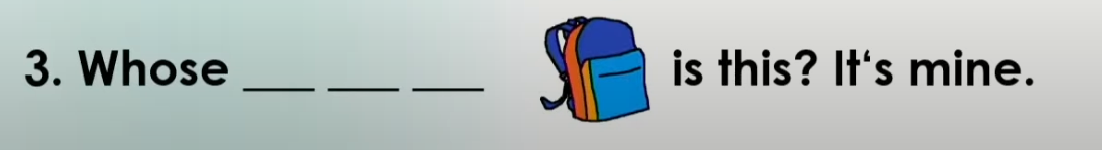 b
a
g
Who’s wearing red ?
Minnie
LoLo
mickey
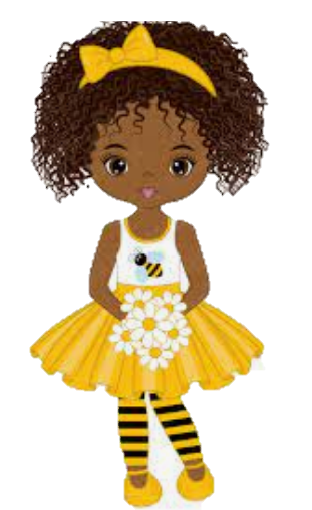 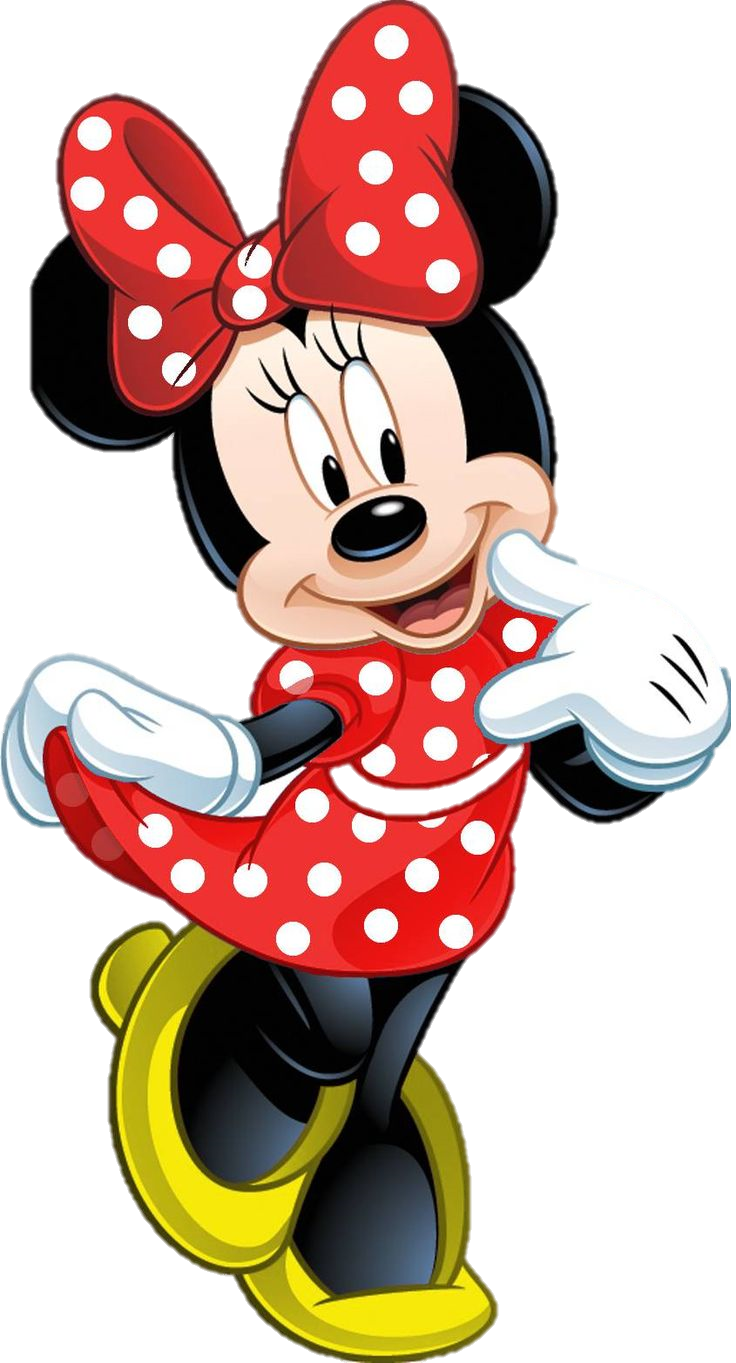 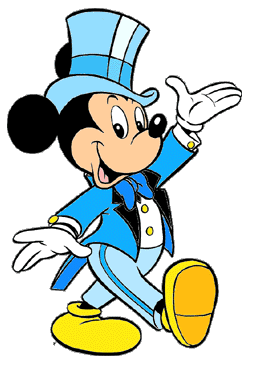 Who’s wearing yellow?
LoLo
Minnie
mickey
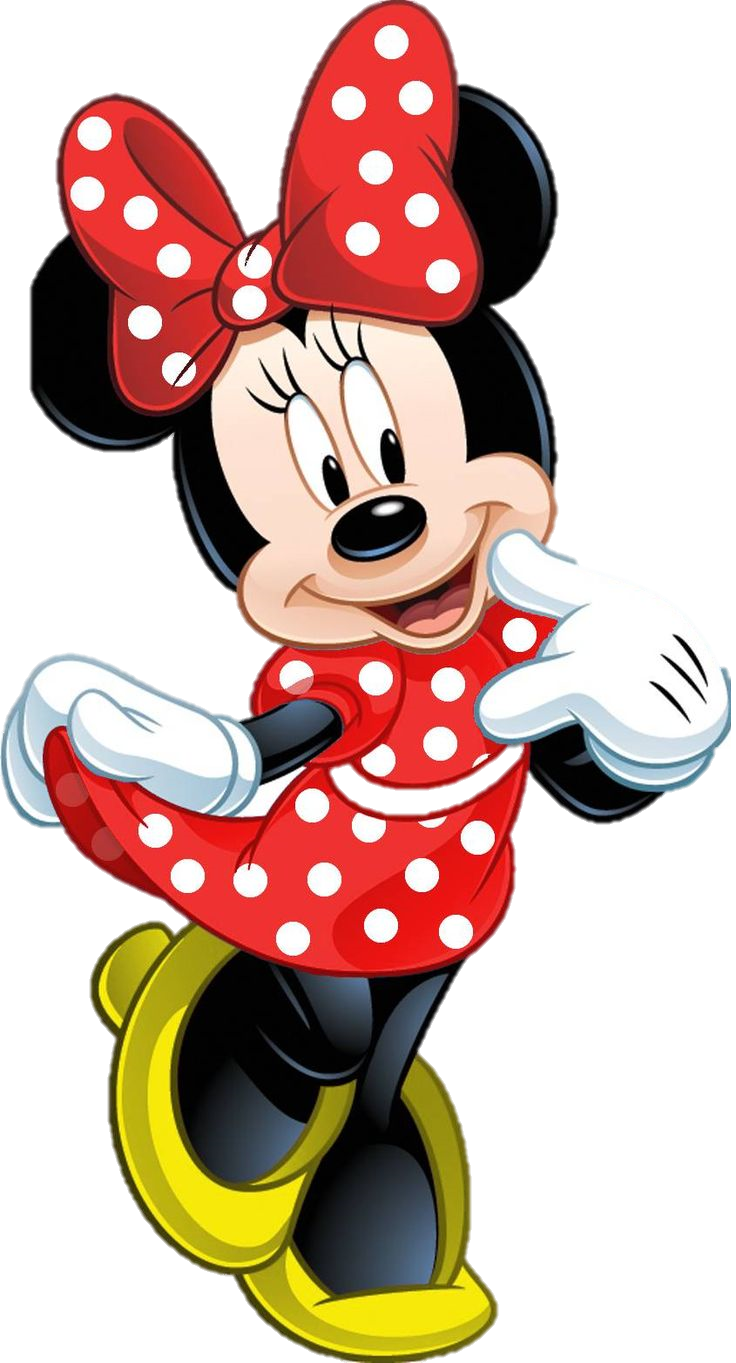 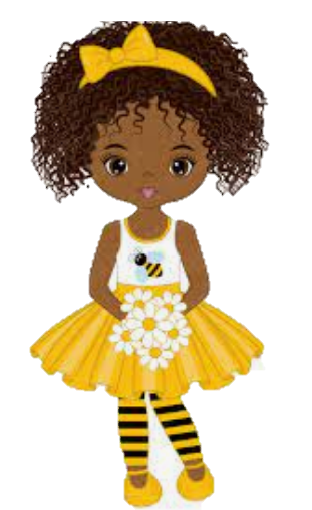 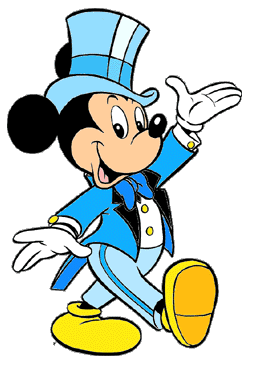 Who’s wearing blue ?
mickey
LoLo
Minnie
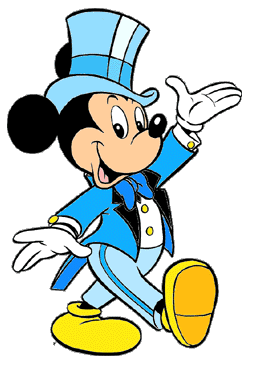 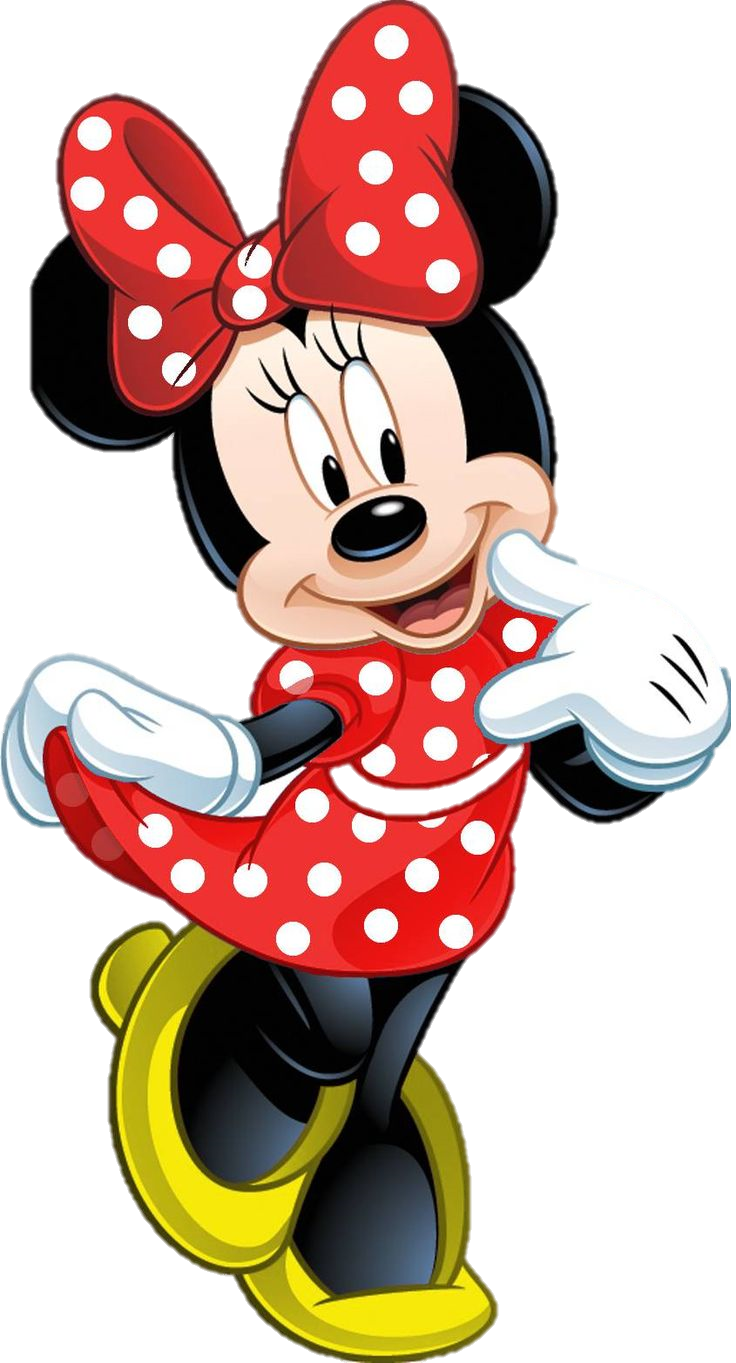 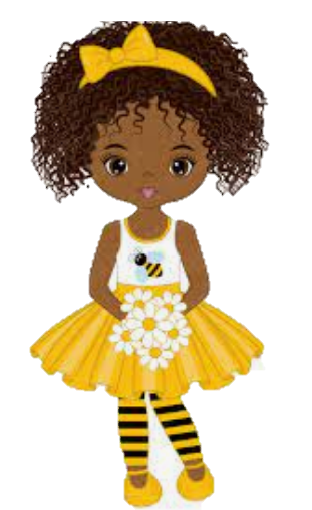 Open your book :55
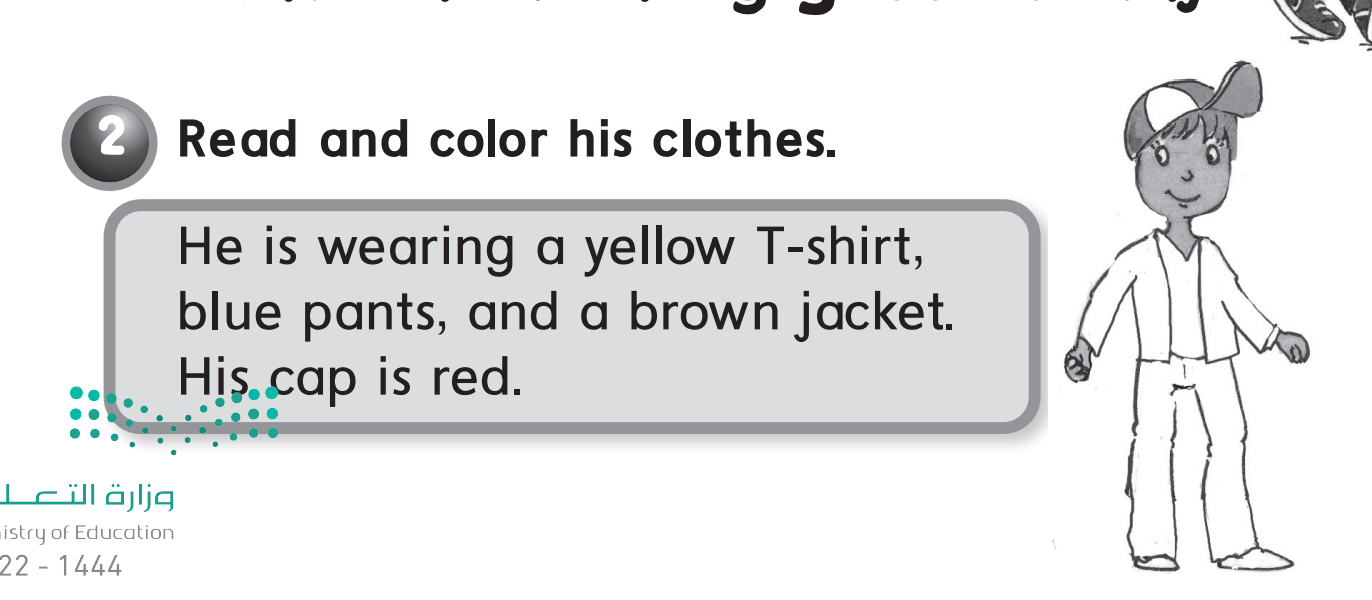 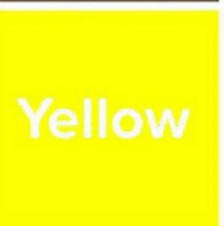 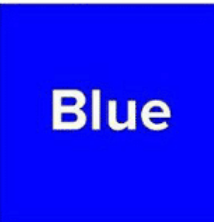 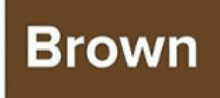 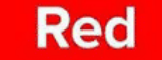 Open your book :56
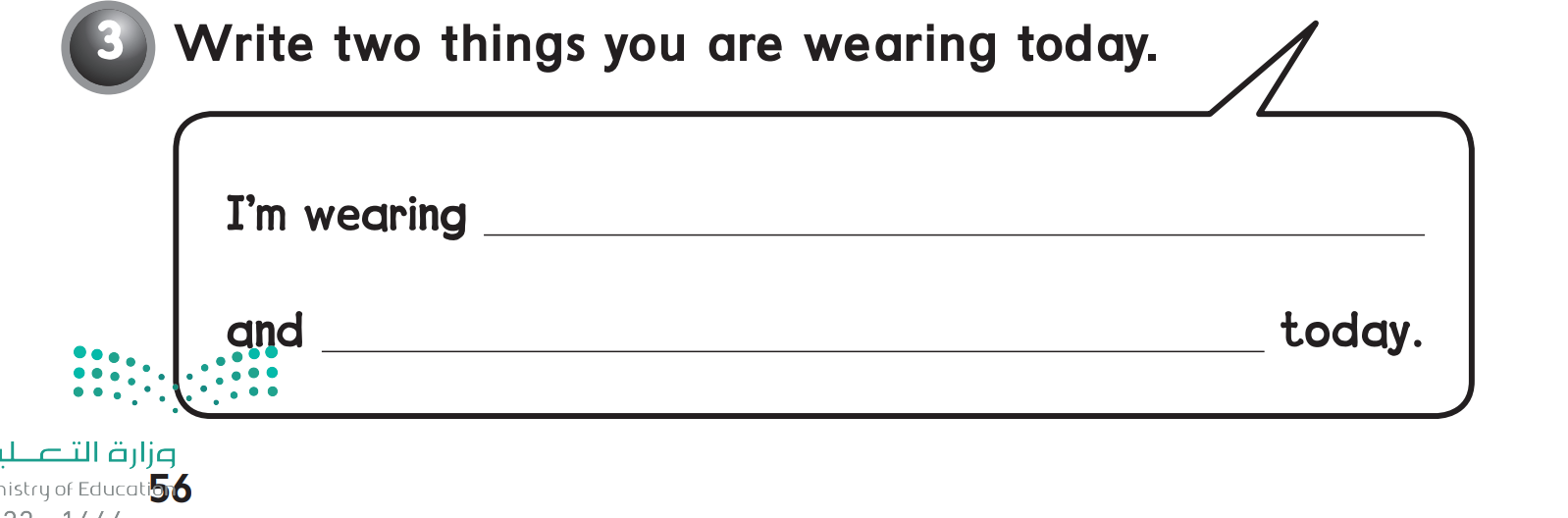 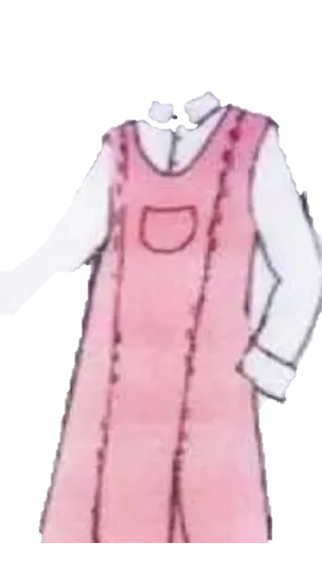 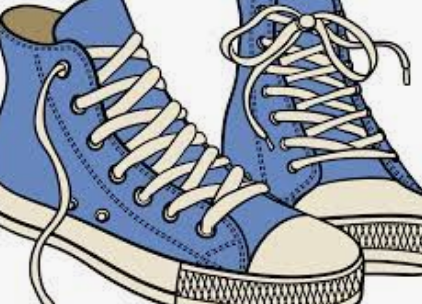 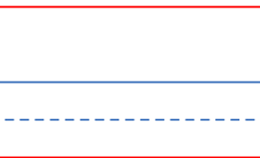 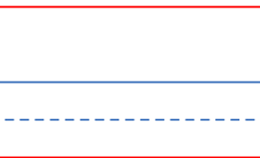 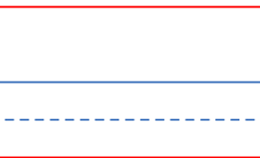 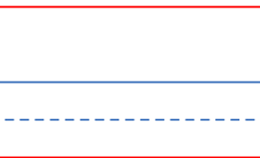 Homework ;
56 / 1 - 2
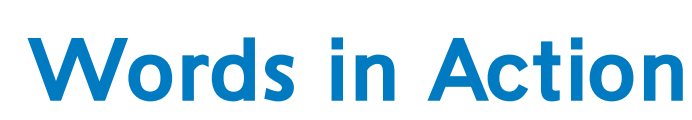 classify the clothes according to the girl/ boy
list as much clothes as you can
play touch the screen game
How many person in the picture
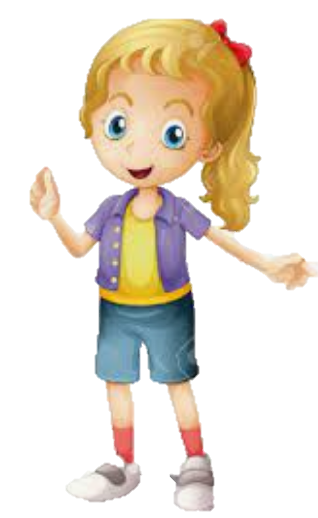 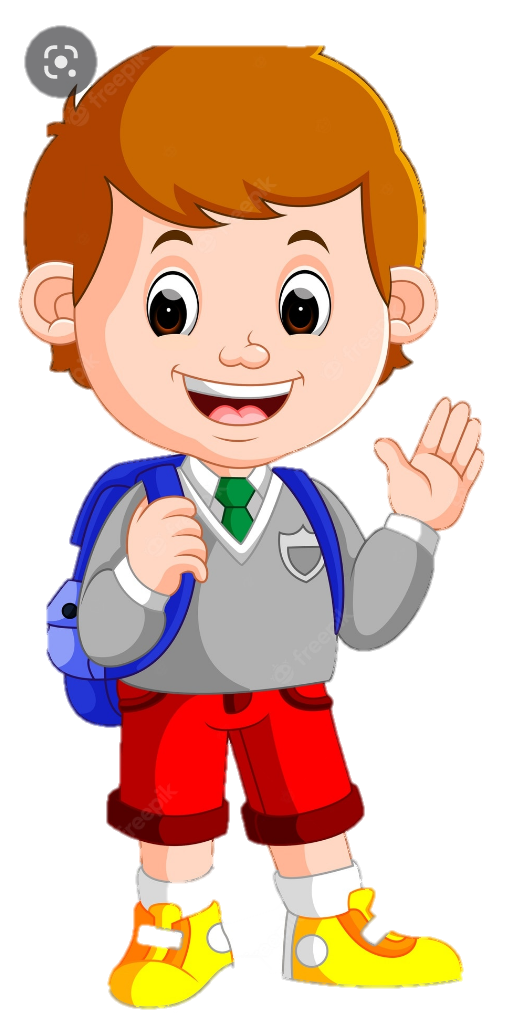 2
point to the BOY
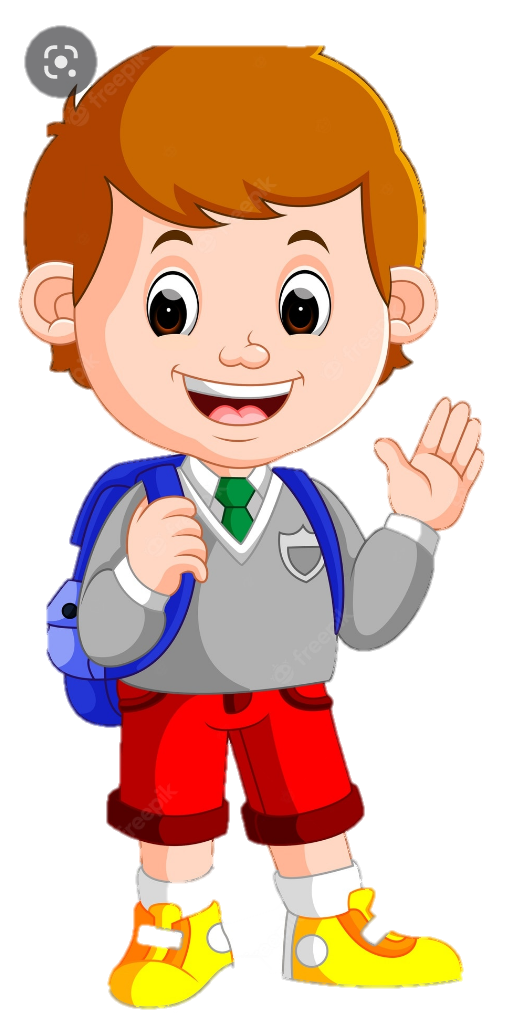 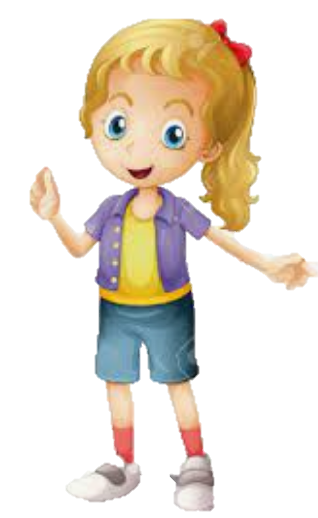 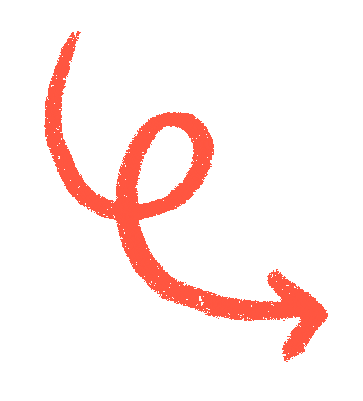 point to the GIRL
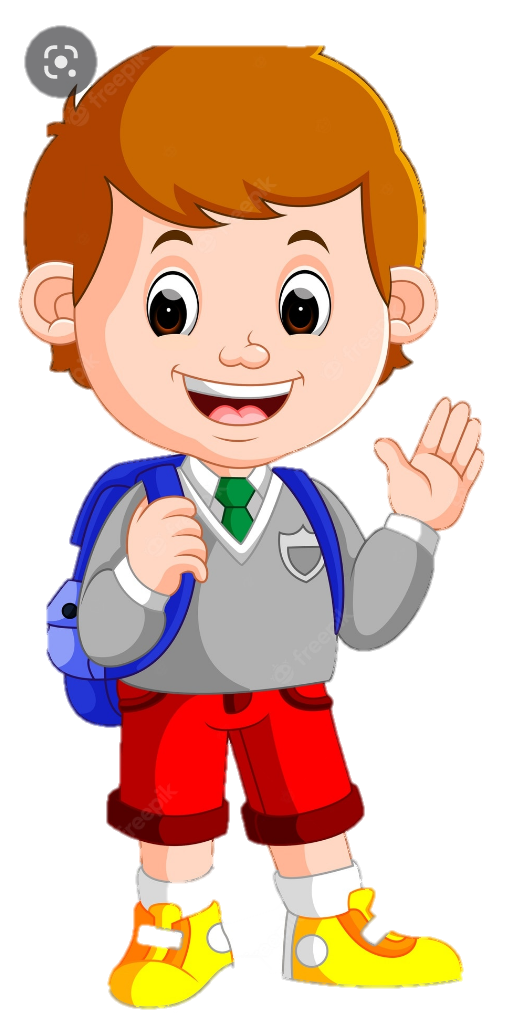 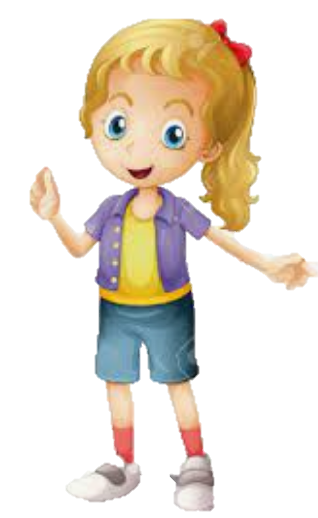 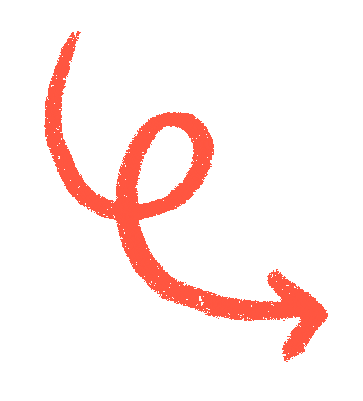 cross the different between them
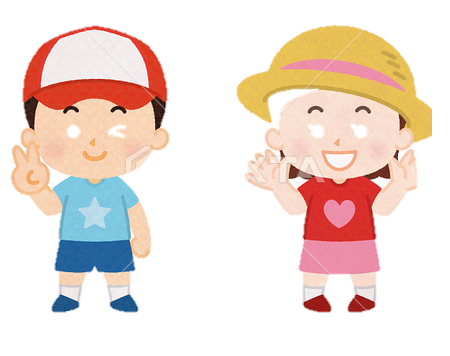 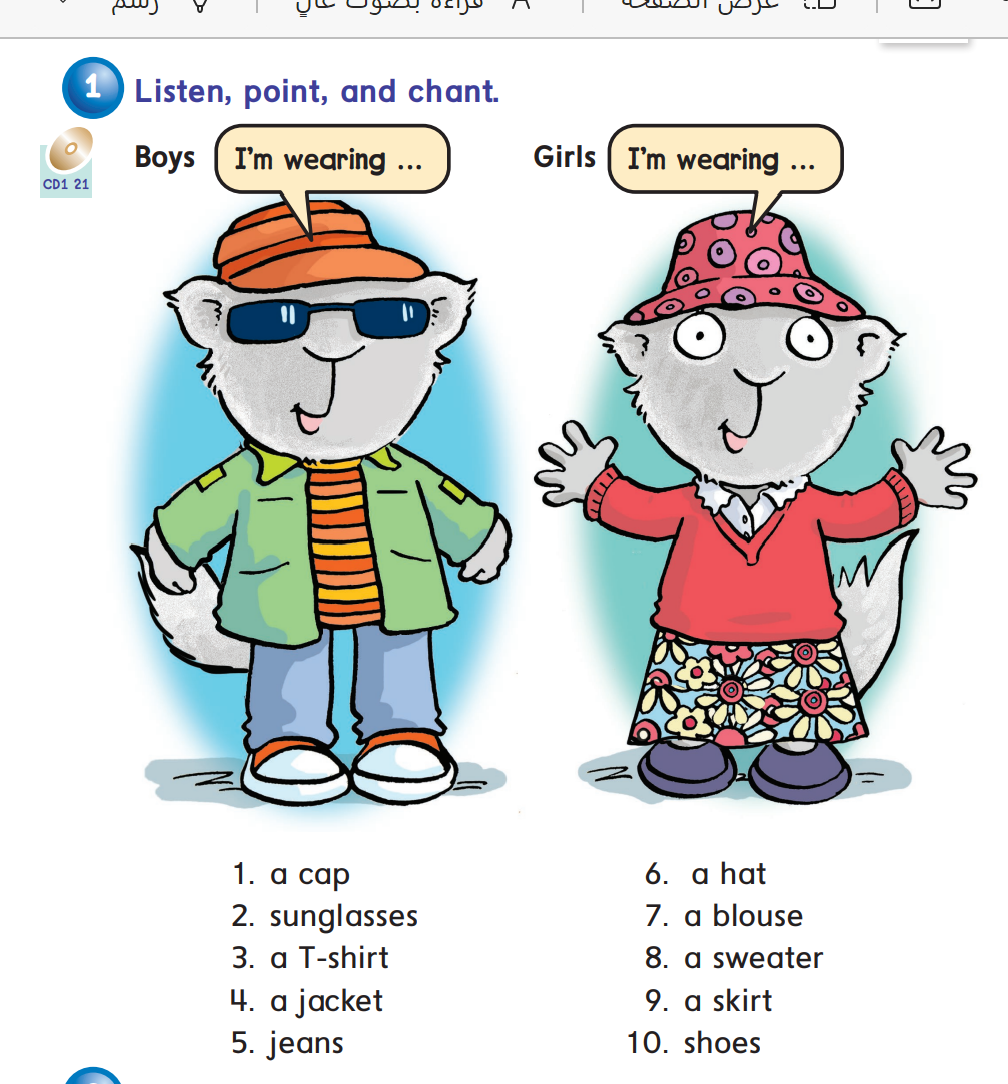 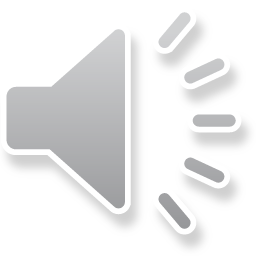 She
girl
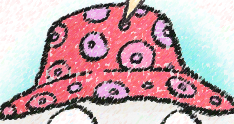 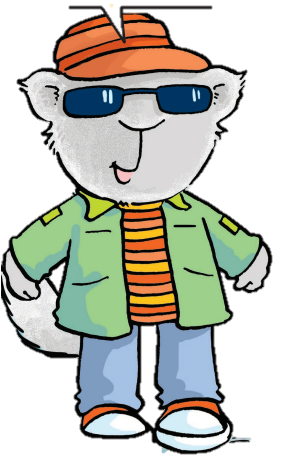 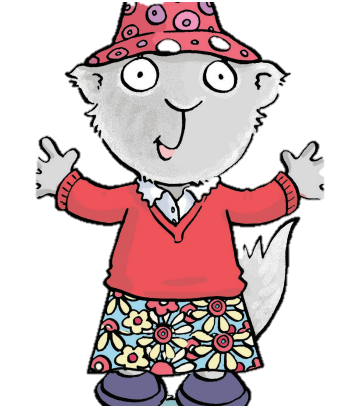 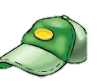 He
boy
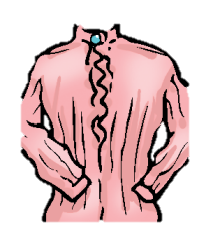 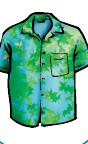 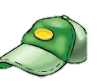 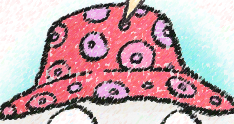 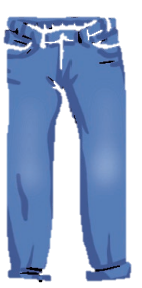 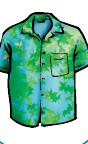 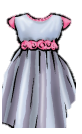 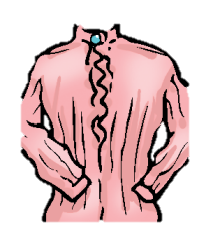 classifying
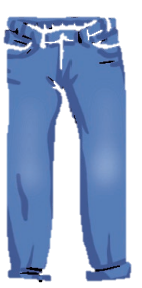 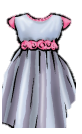 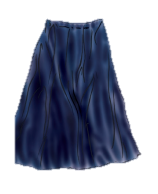 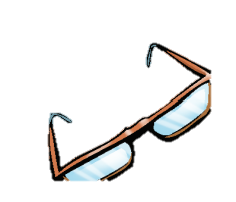 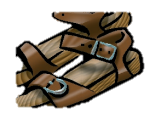 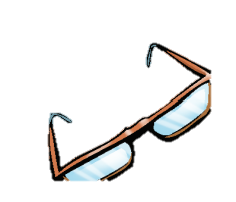 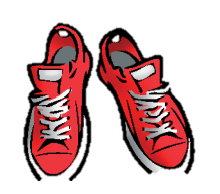 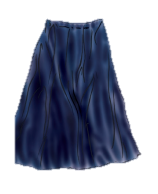 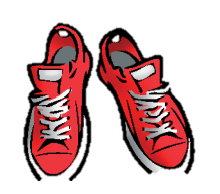 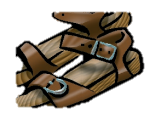 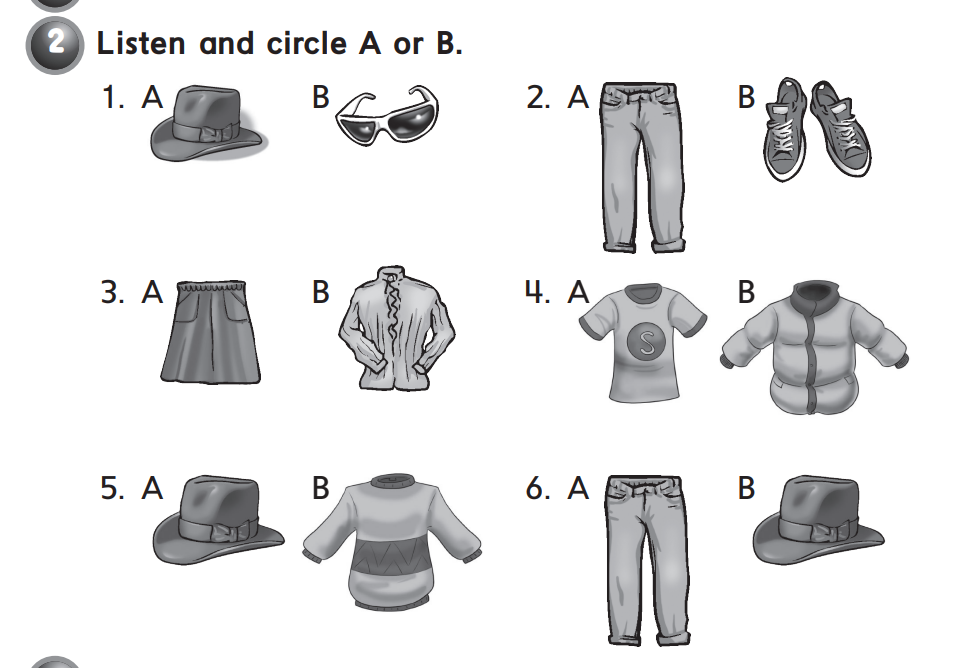 Listen and circle
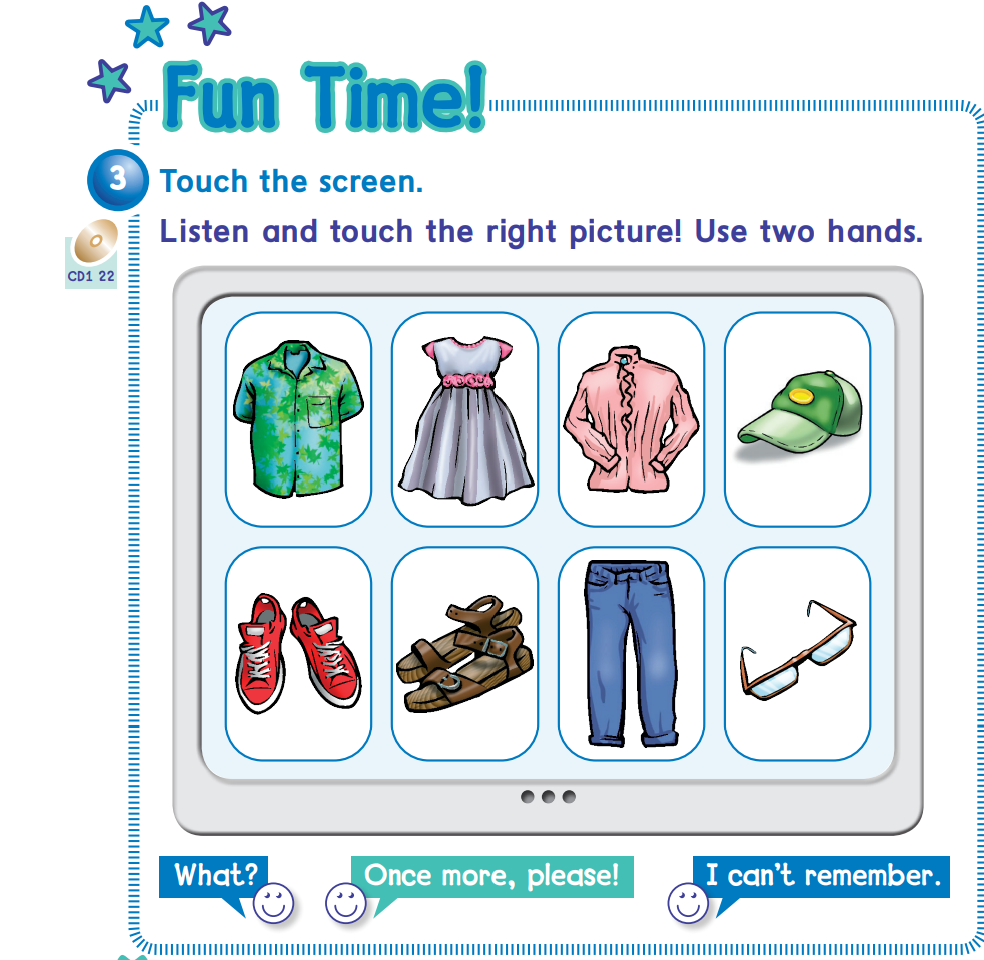 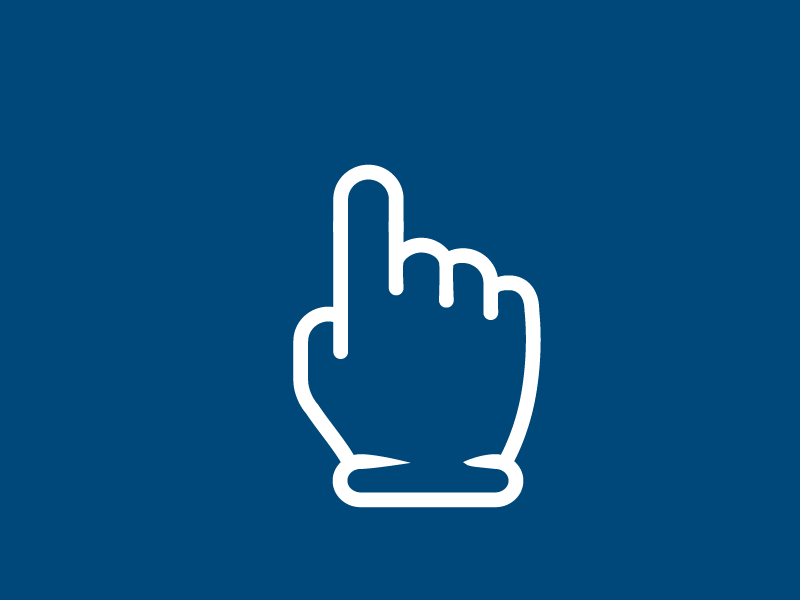 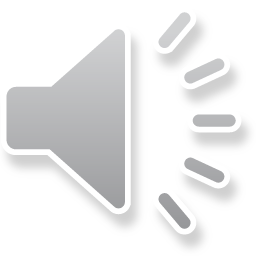 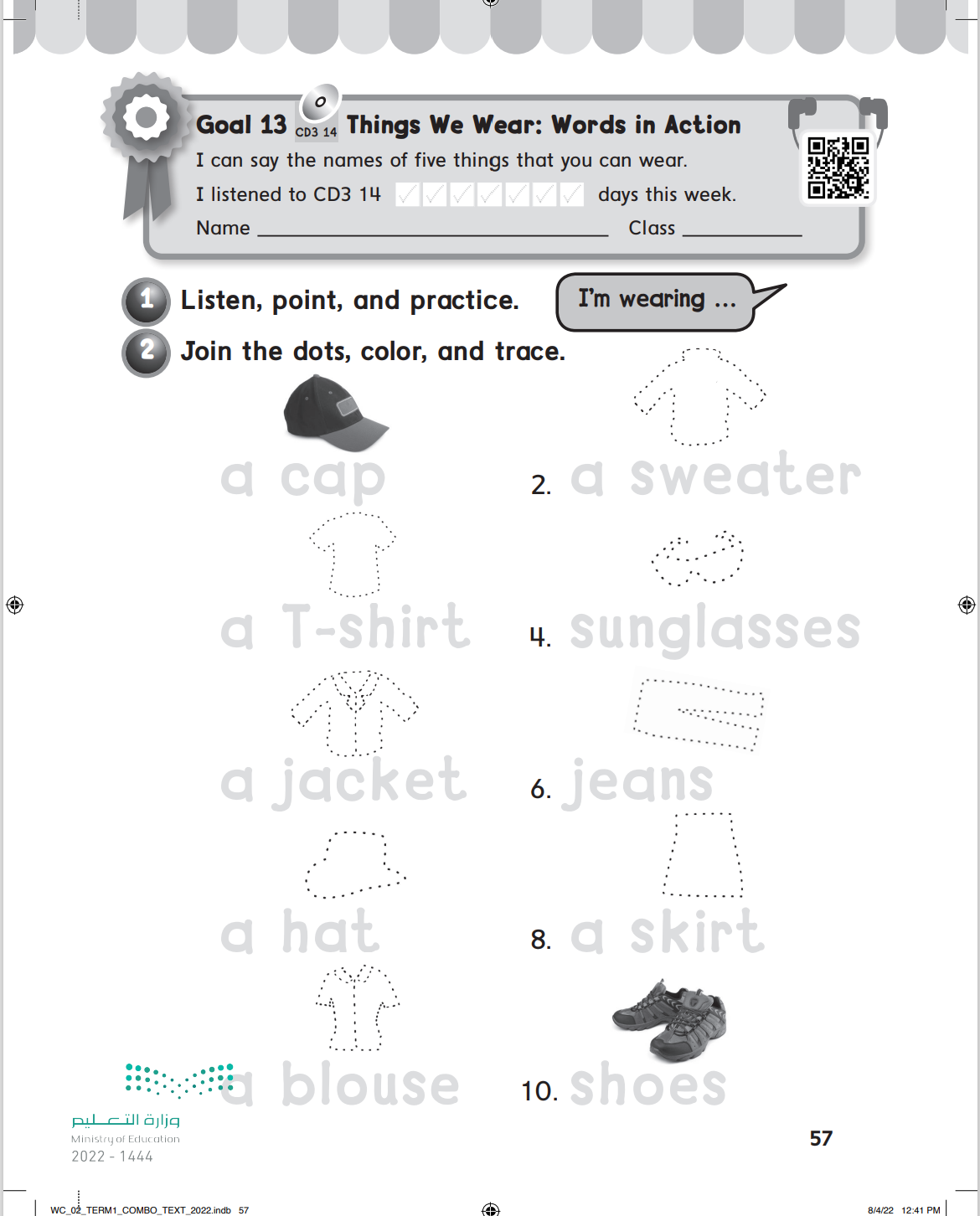 Open your 
Workbook
and  write
PHONICS
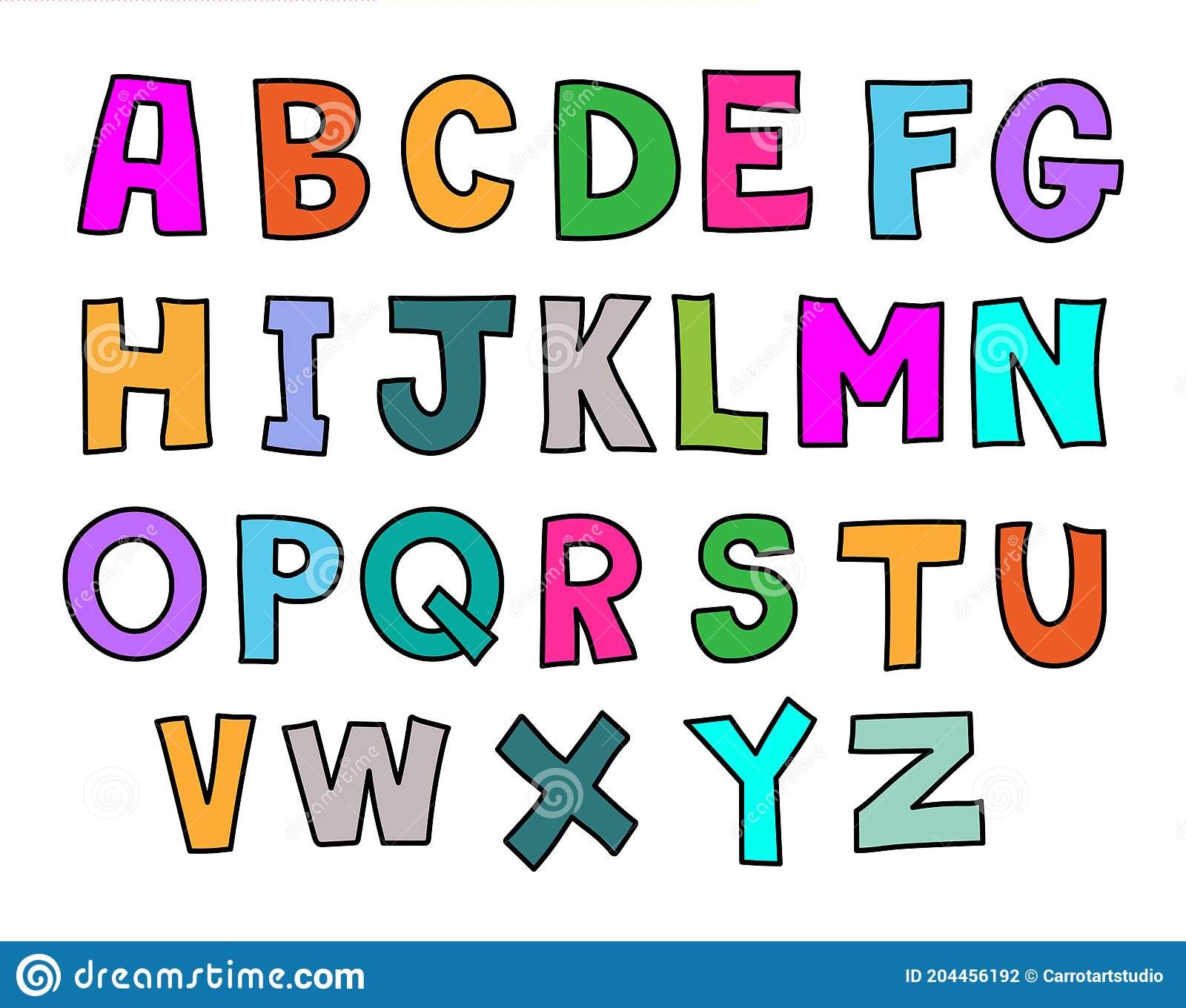 objectives
differentiate between voiced and unvoiced letters
supply the missing letters
list words pronounced in the same way
Fill in the missing letters
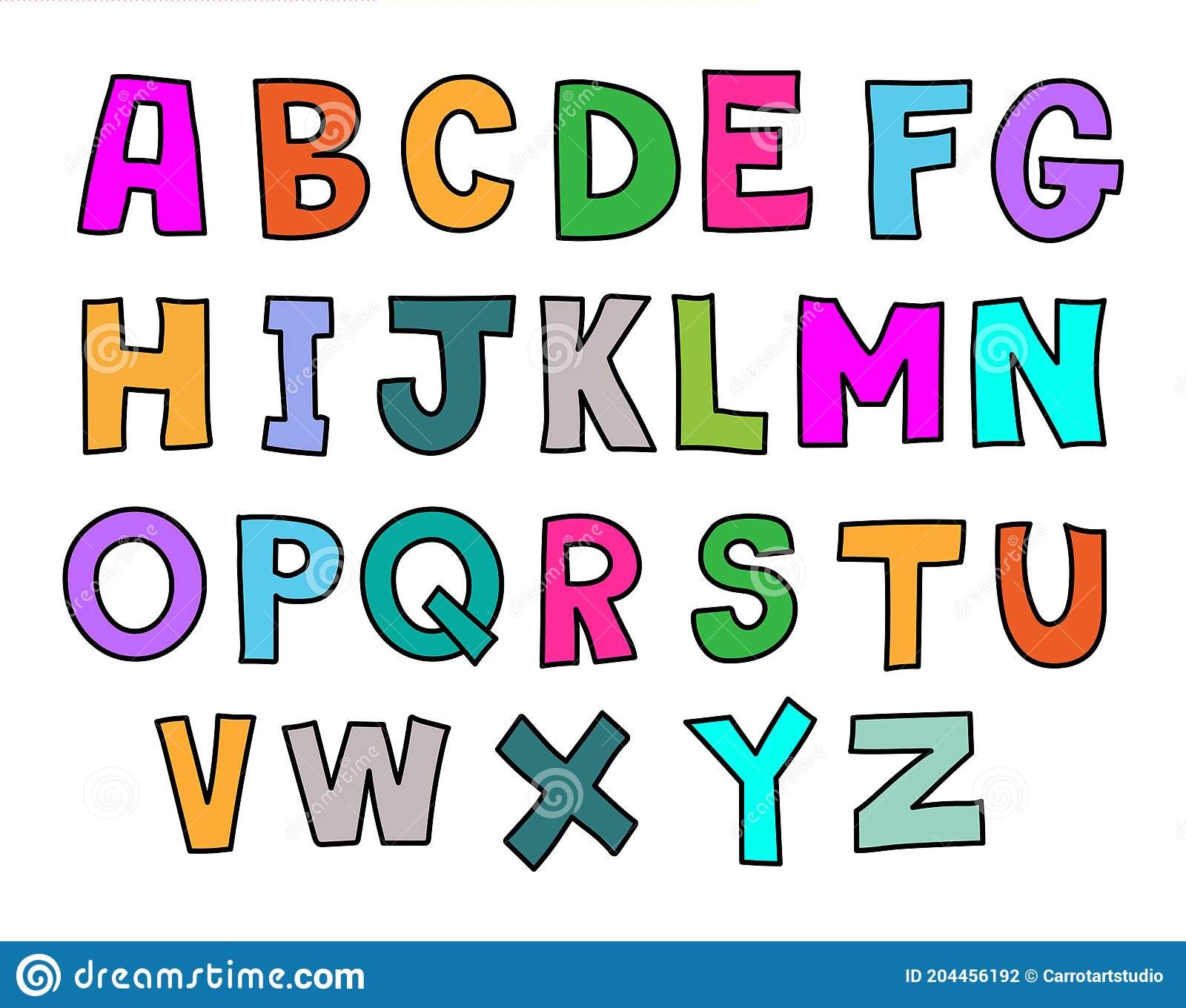 Fill in the missing letters
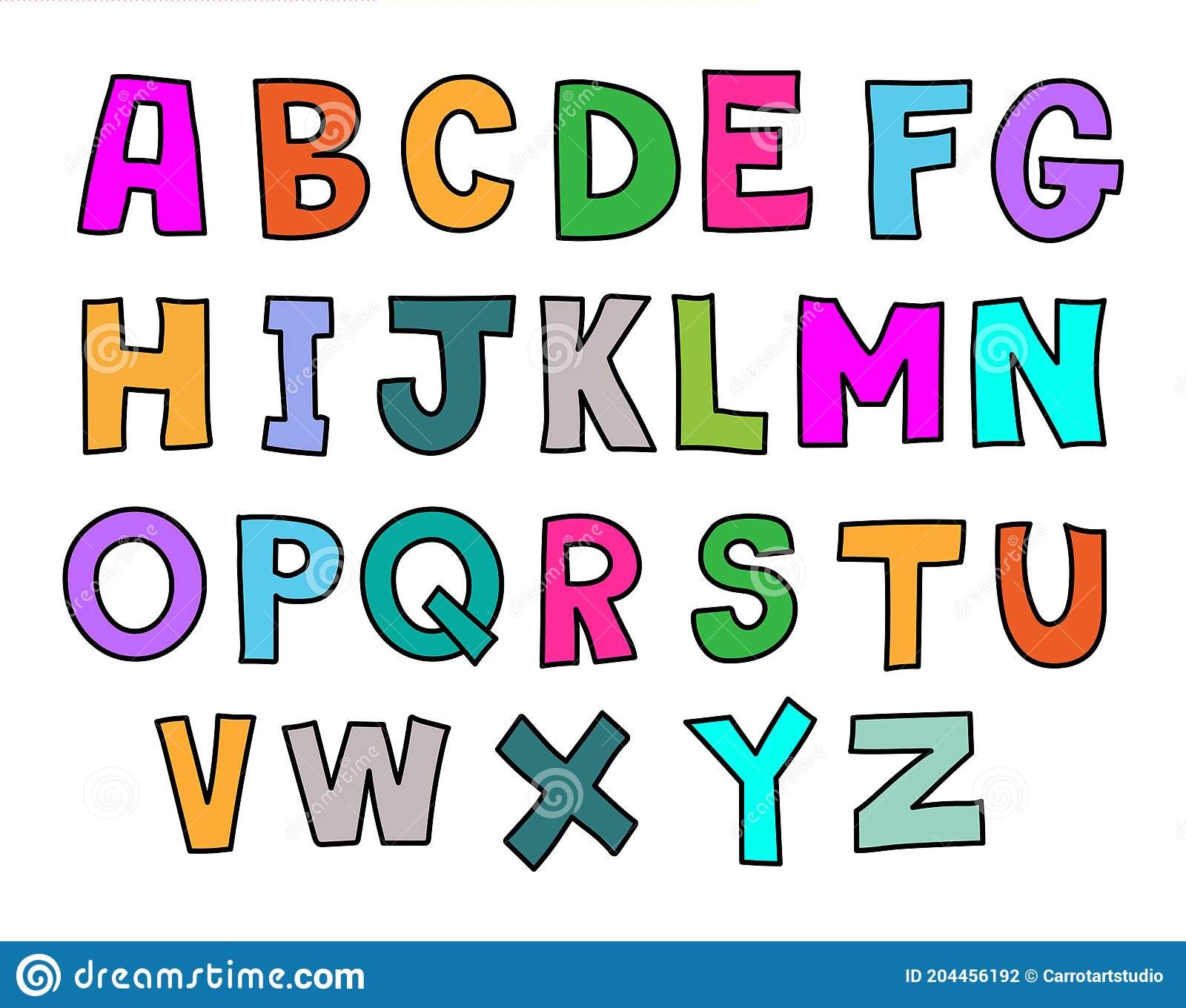 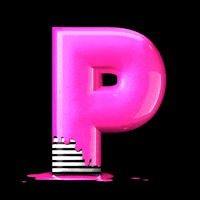 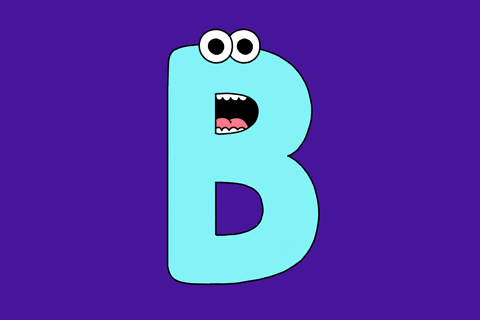 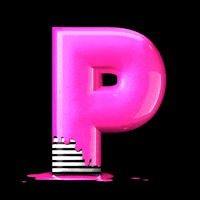 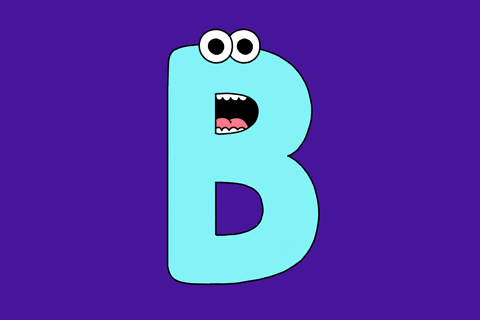 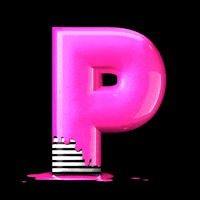 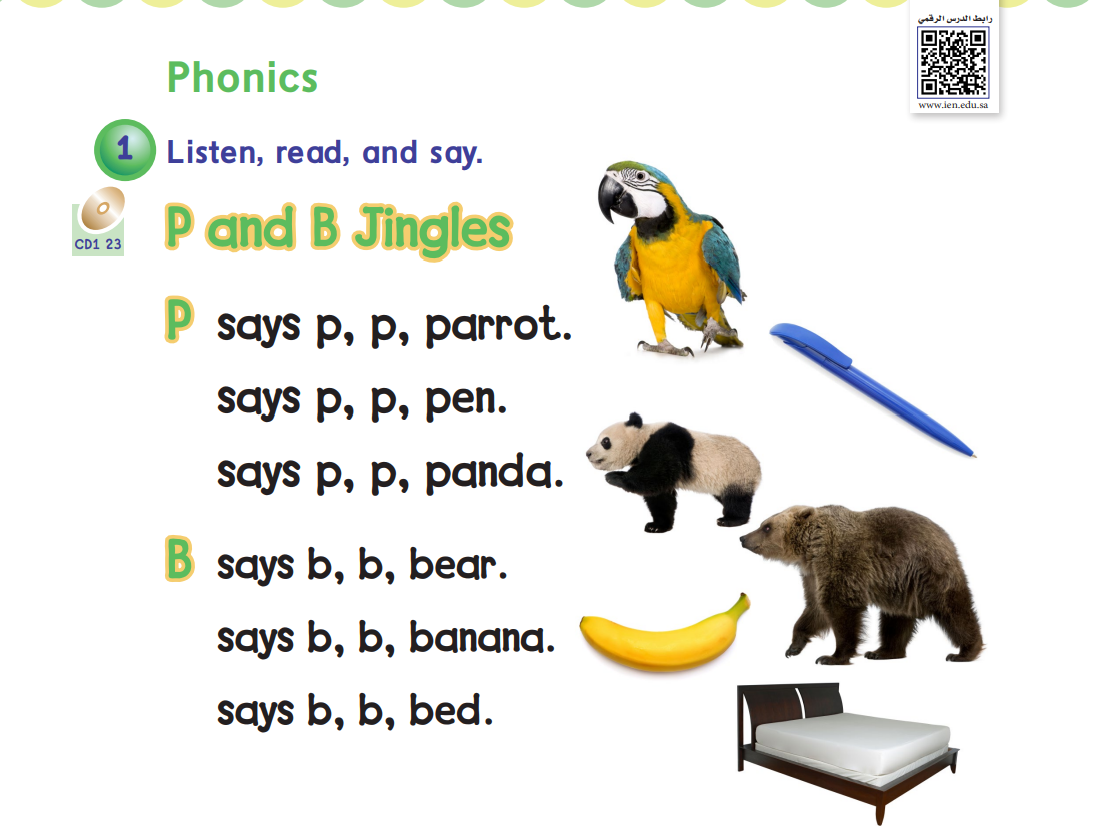 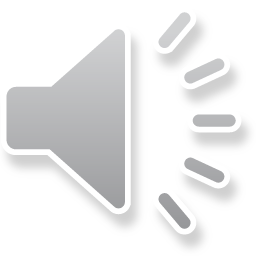 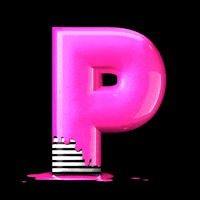 Panda
Parrot
Pear
Palette
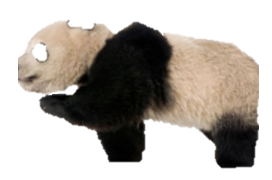 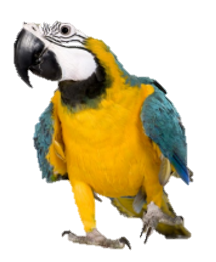 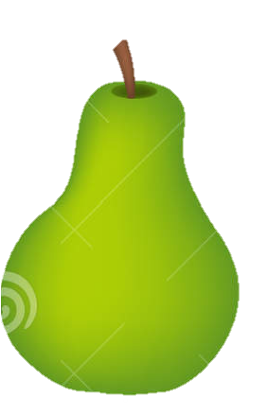 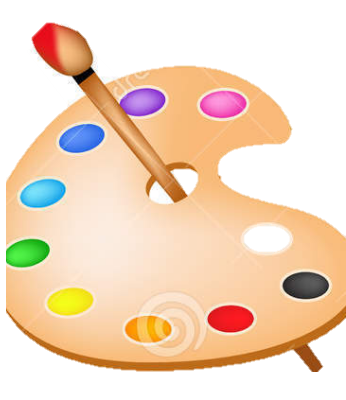 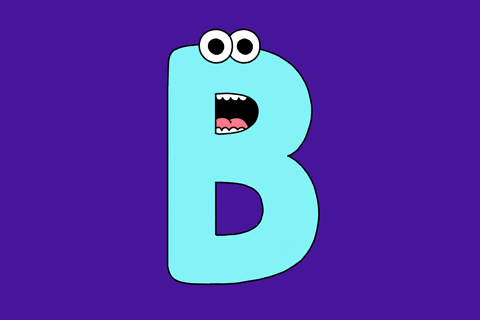 Banana
Bed
Bear
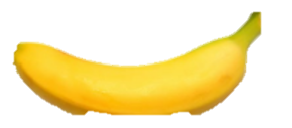 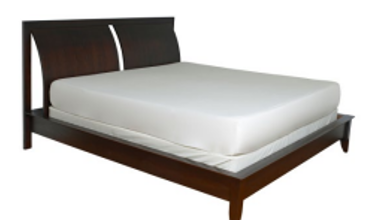 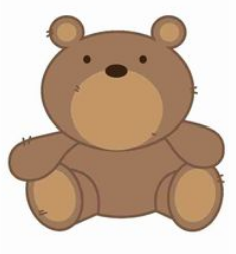 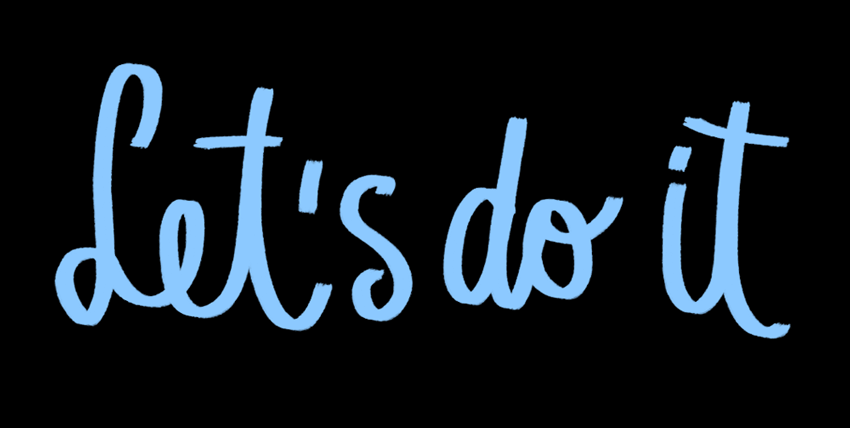 Panda
Banana 
Parrot 
Bed
Pear
Bear
Palette
Pl       &         bl
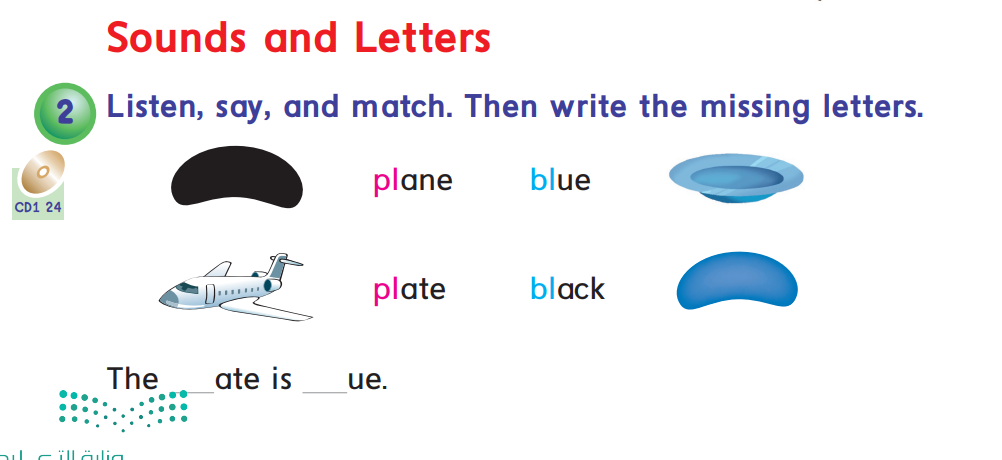 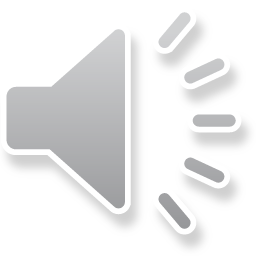 Open your workbook
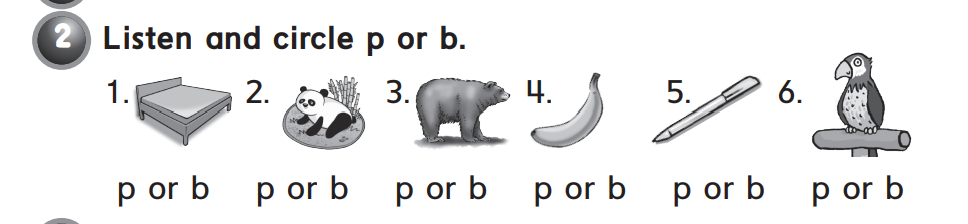 Fill in he missing sound
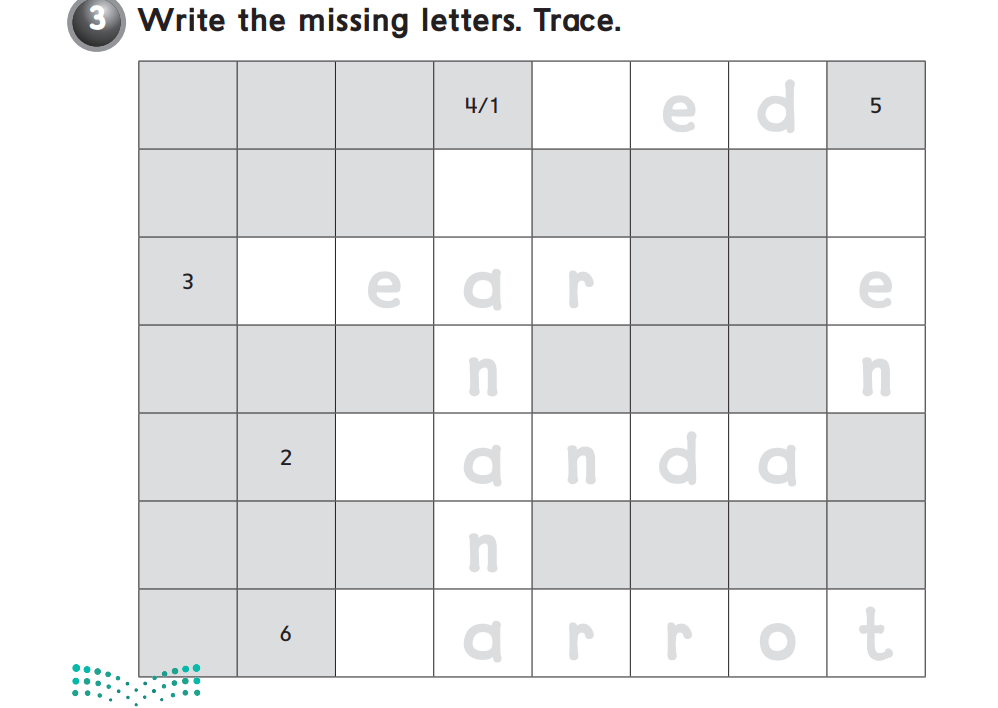 Write in your notebook
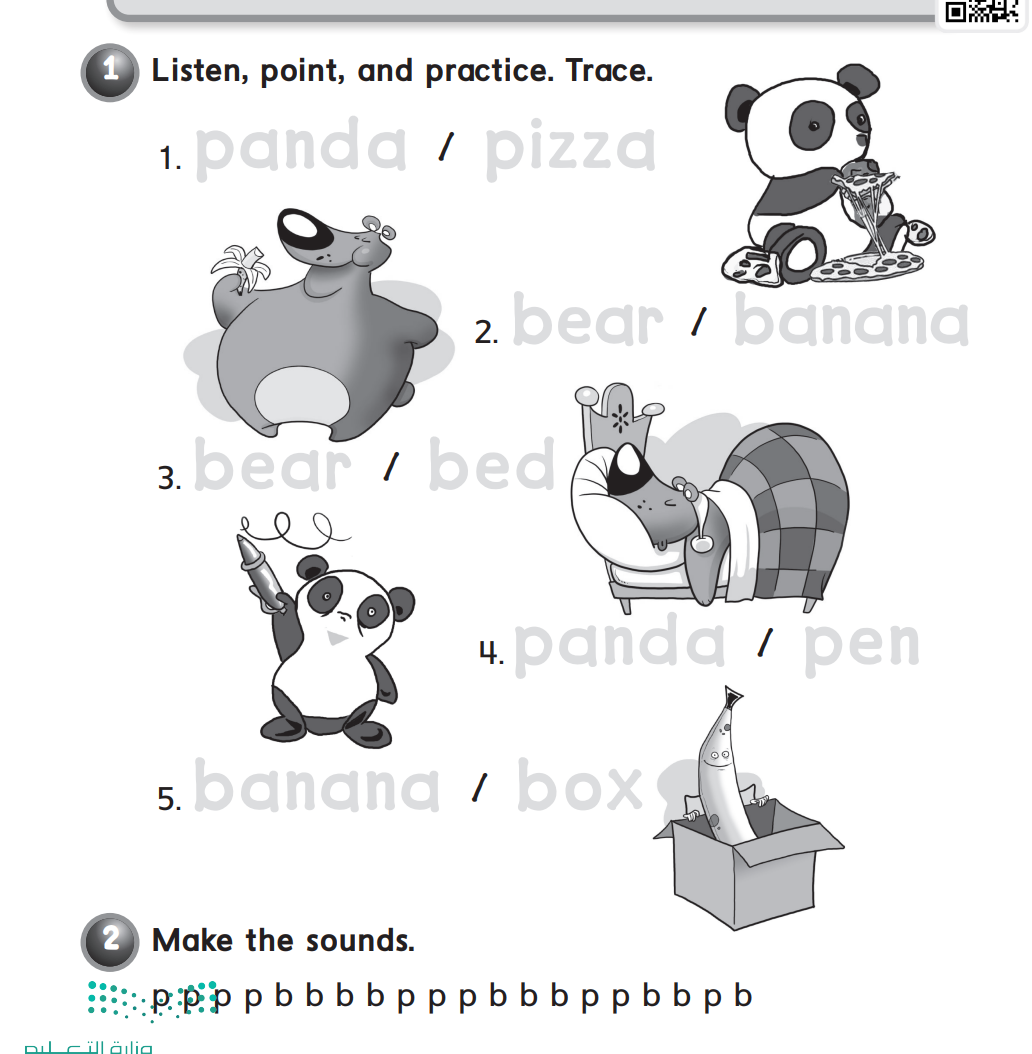 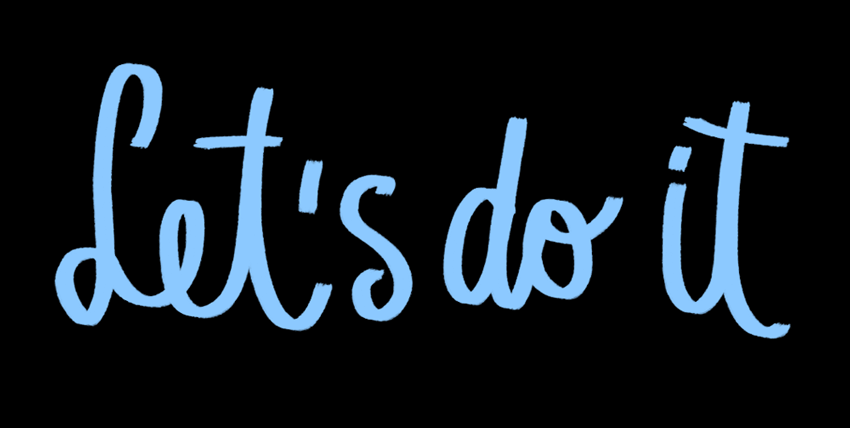 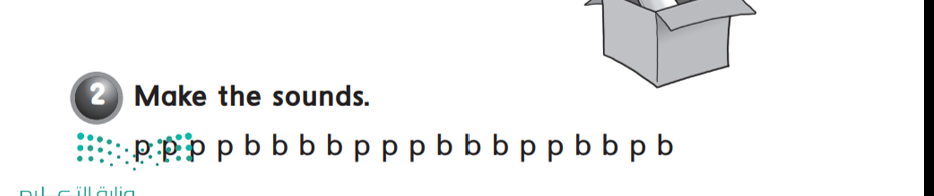